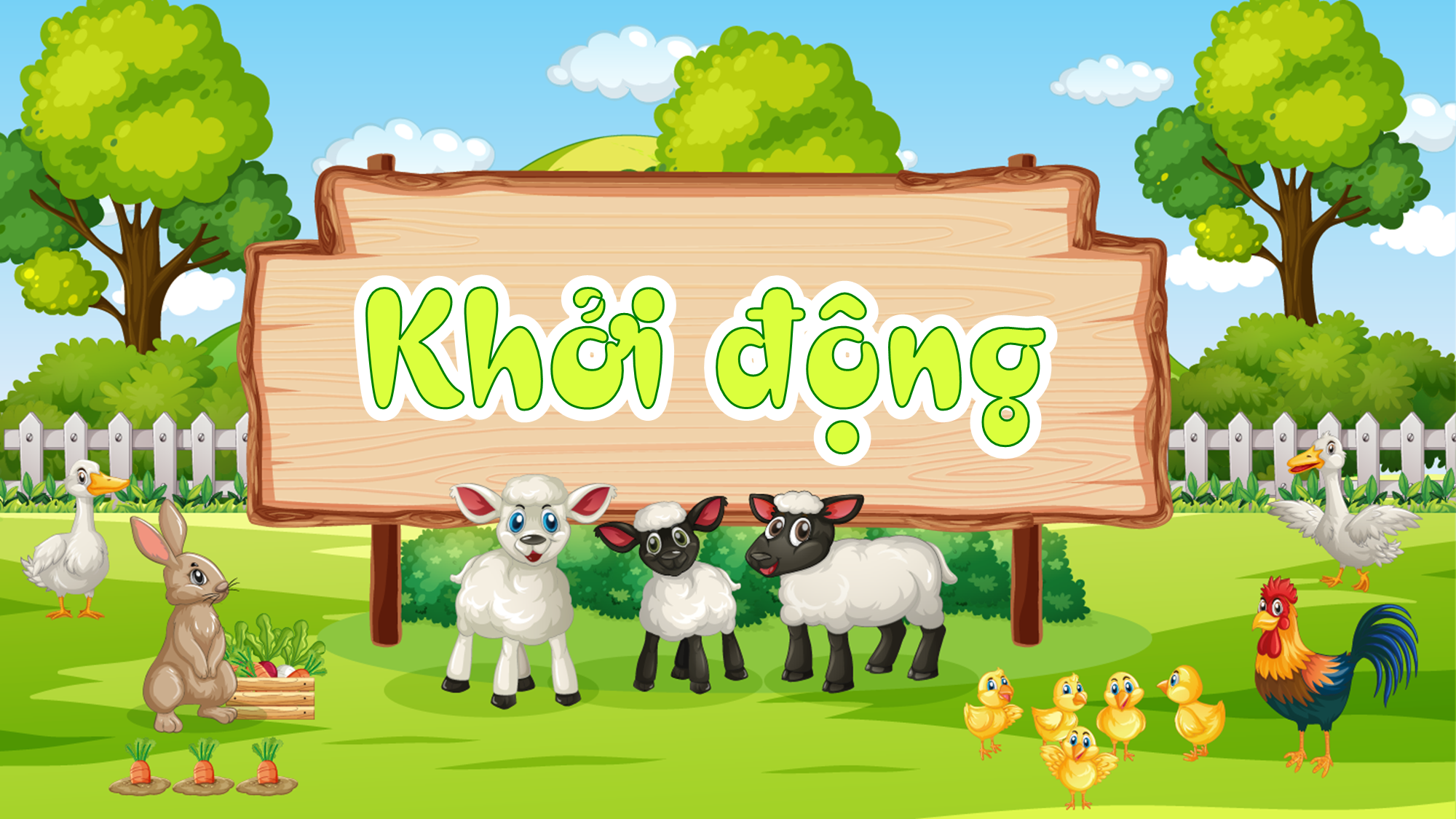 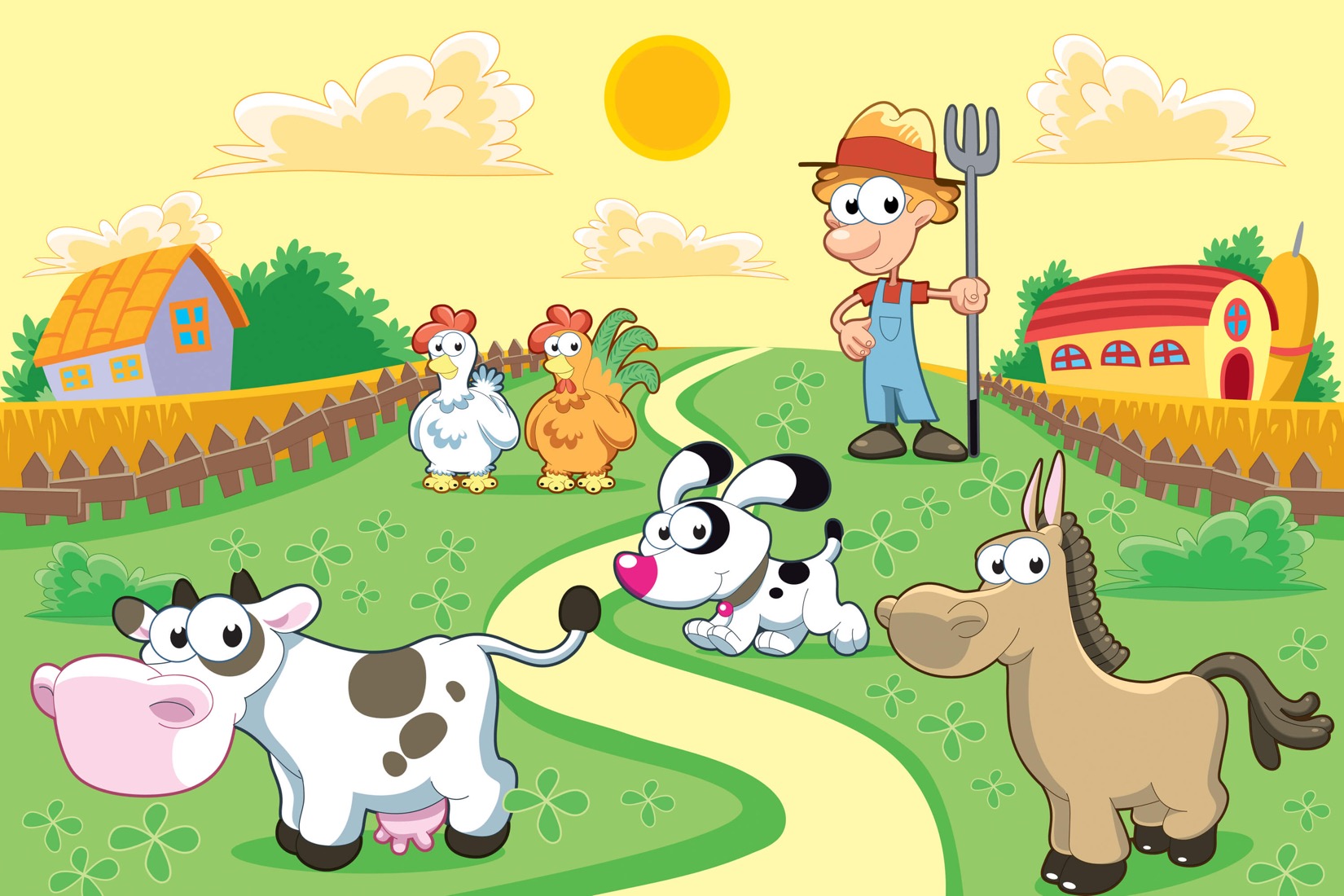 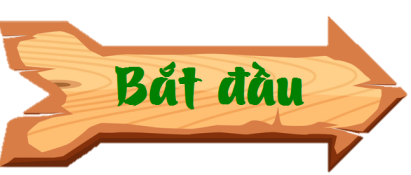 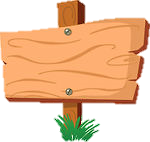 XÂY DỰNG
NÔNG TRẠI
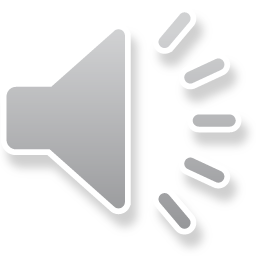 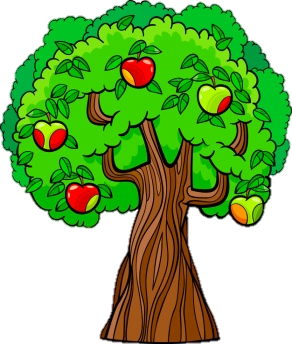 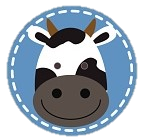 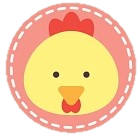 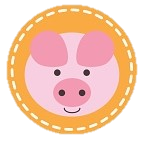 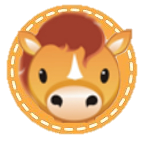 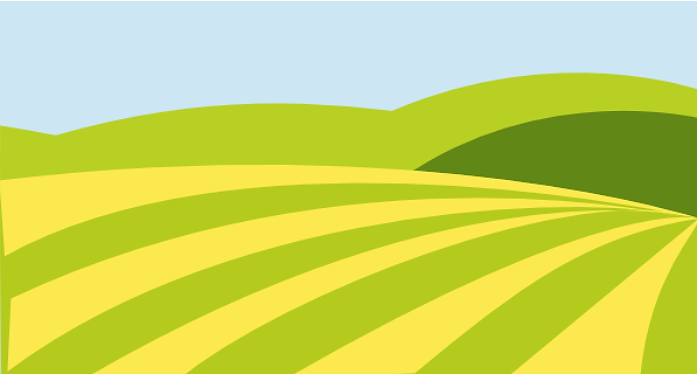 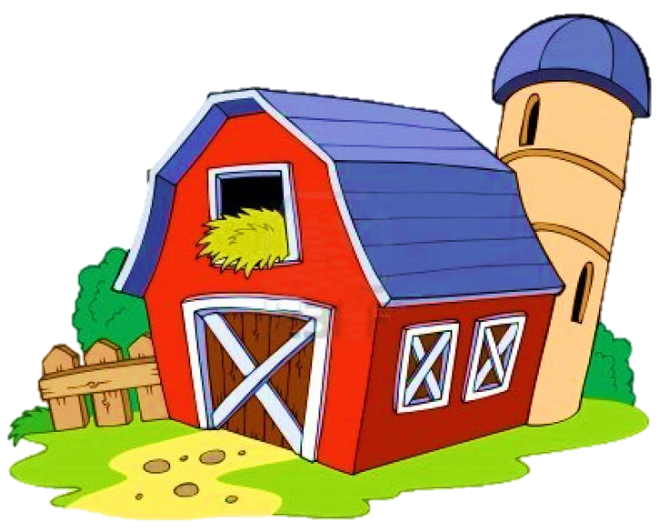 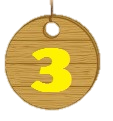 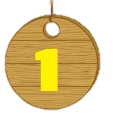 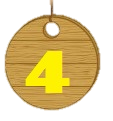 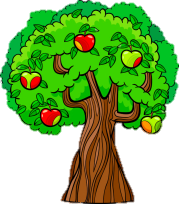 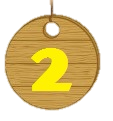 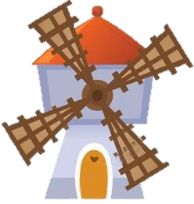 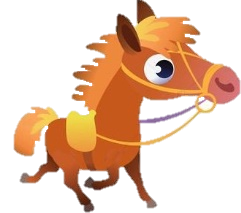 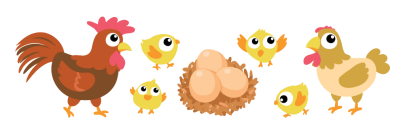 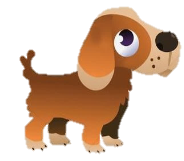 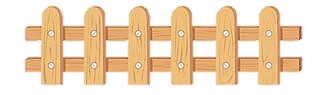 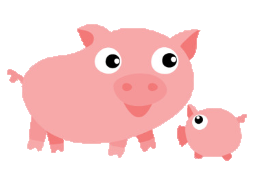 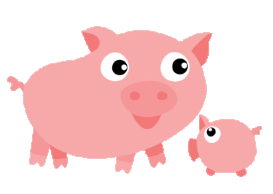 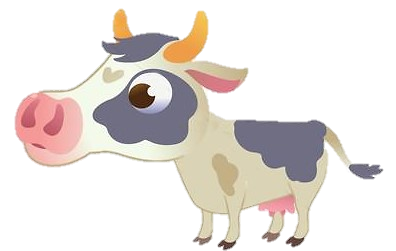 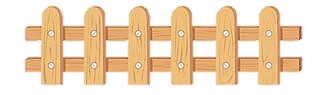 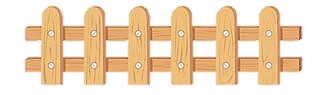 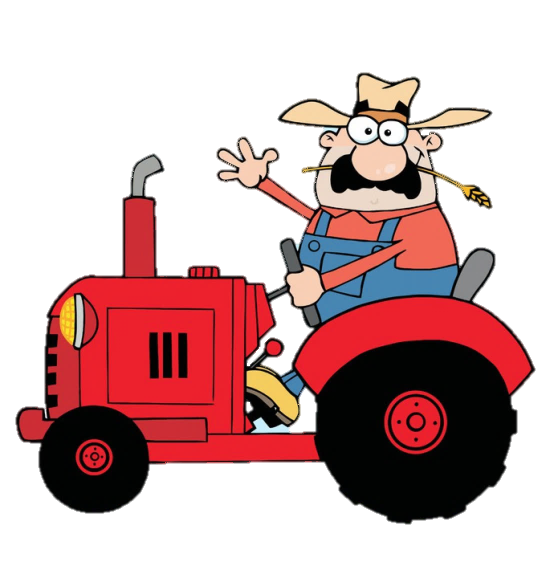 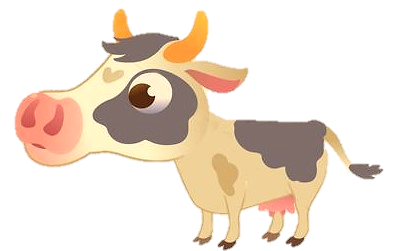 BÀI HỌC
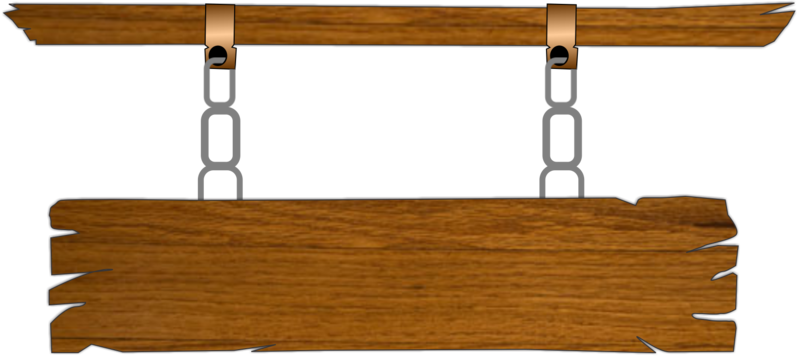 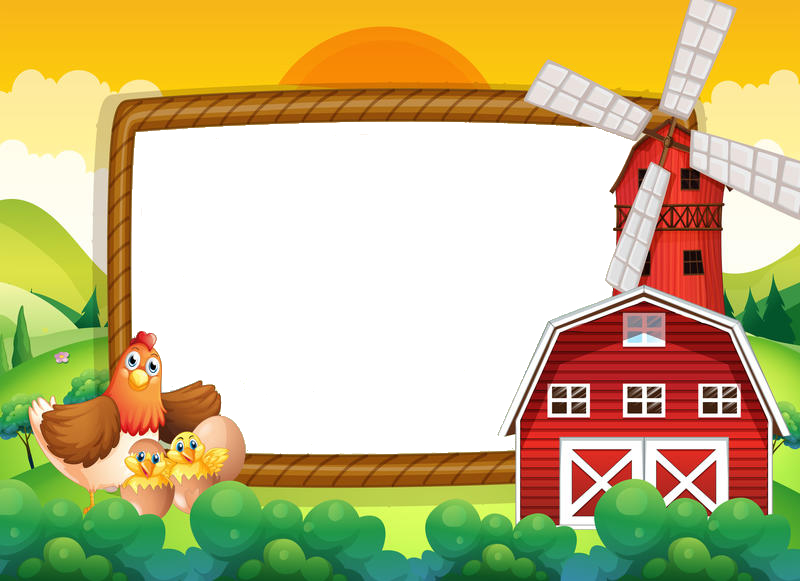 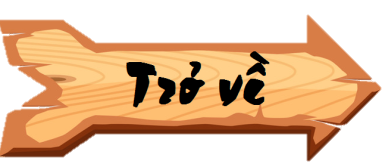 5 000 +     ..?..     = 7 000
2 000
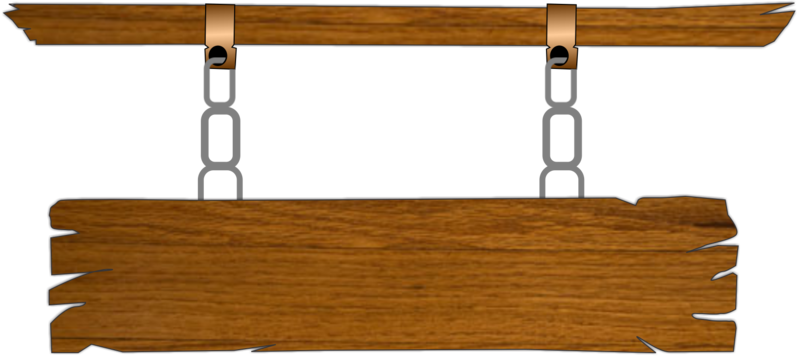 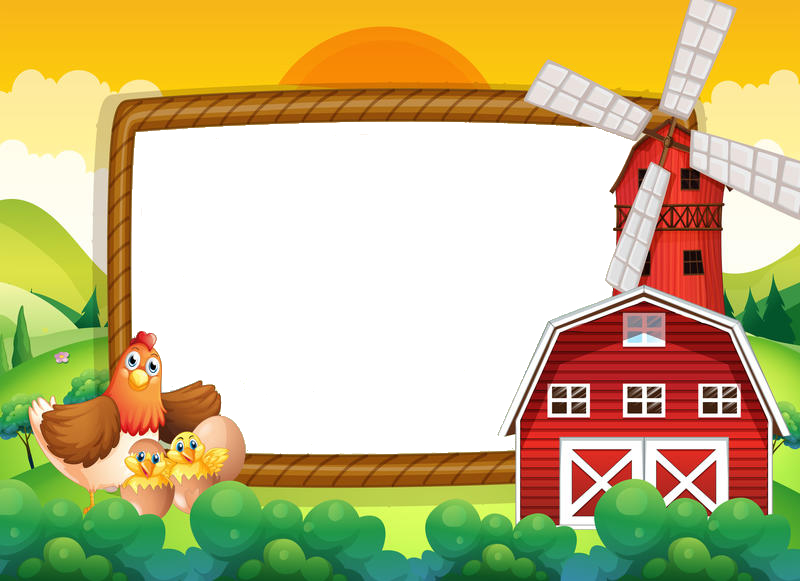 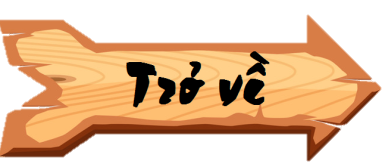 8 000 -     ..?..     = 5 000
3 000
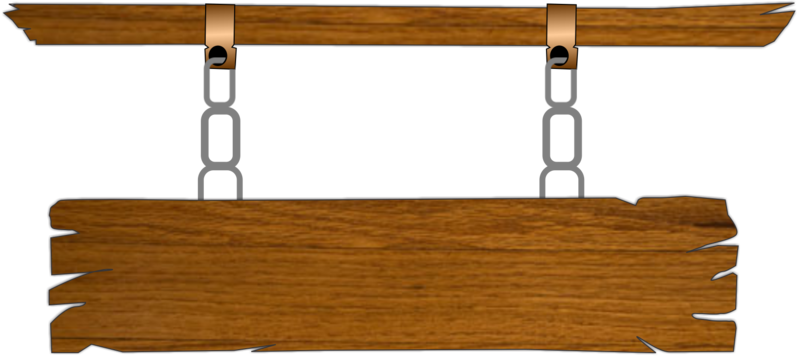 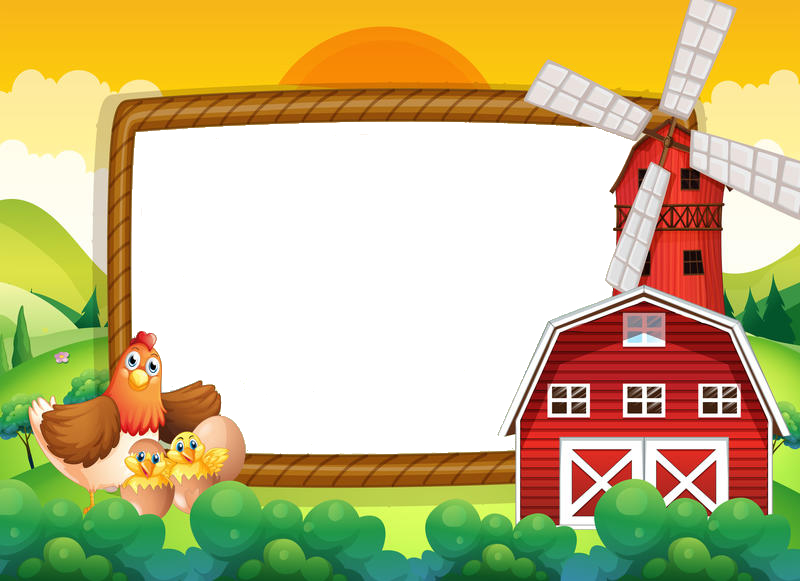 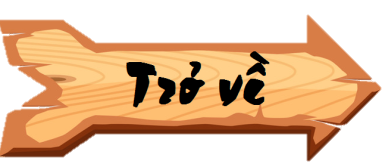 ..?.. x   200  = 10 000
50
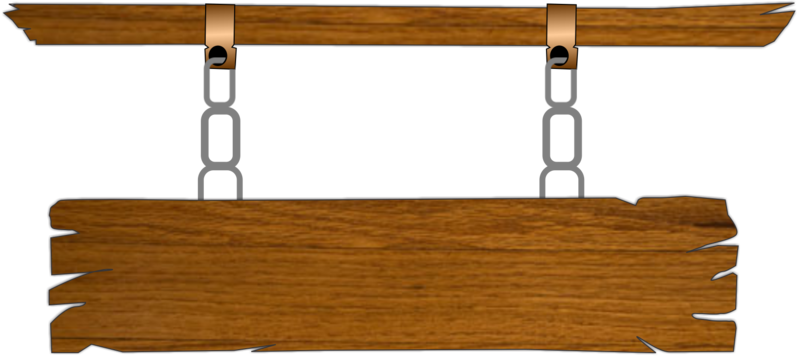 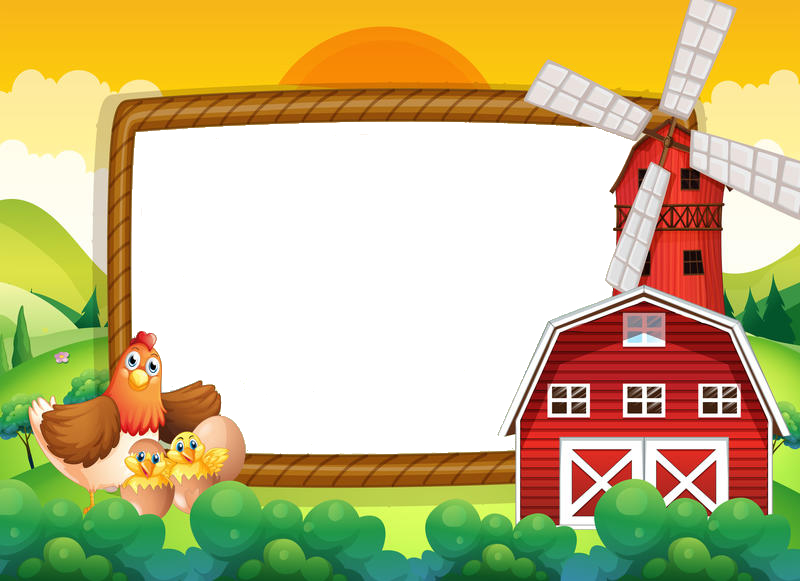 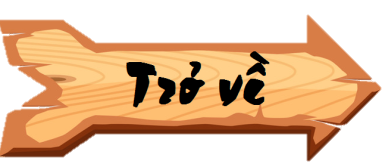 3  x     ..?..   = 6 000
2 000
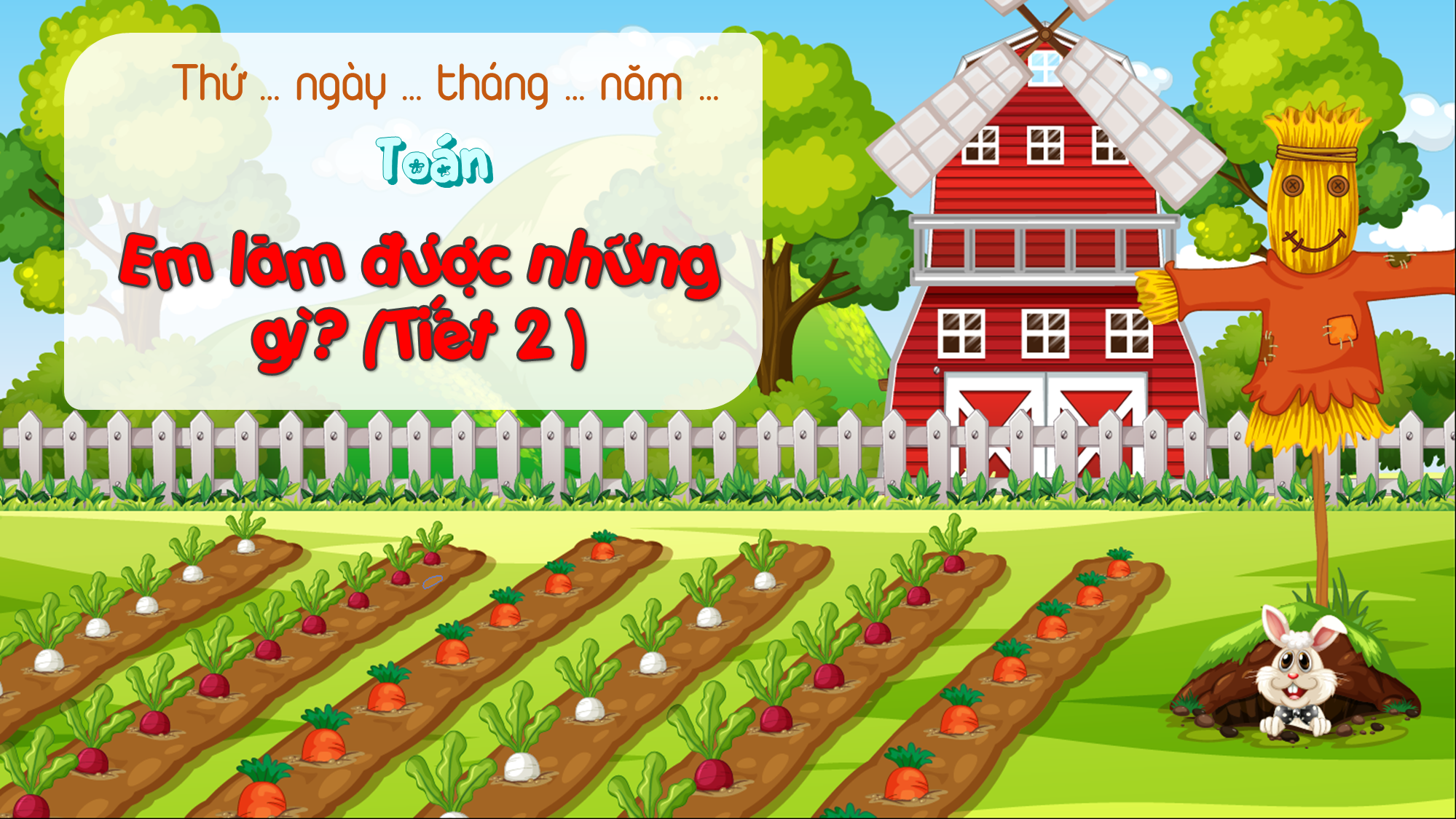 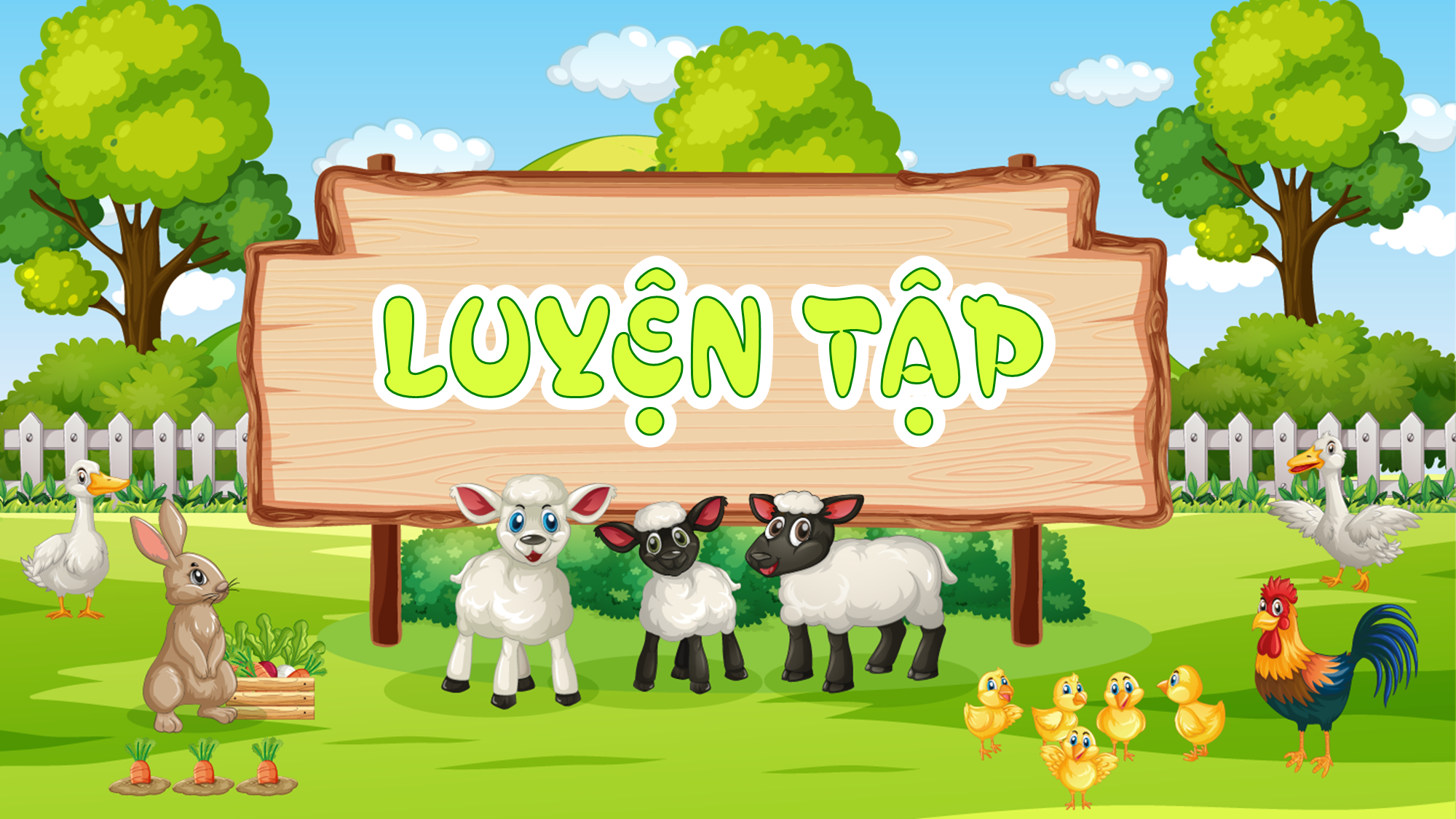 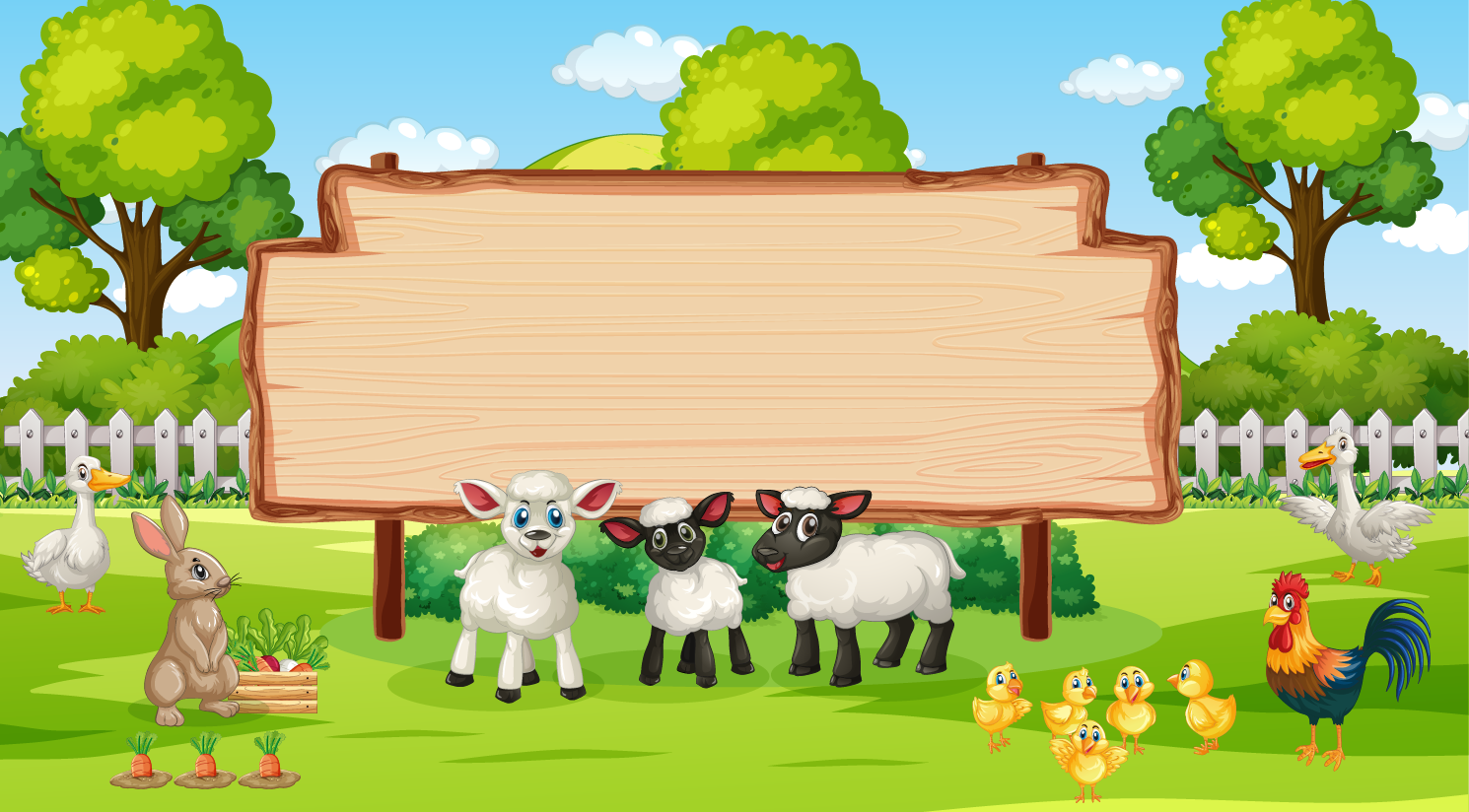 4
Số?
1676
.?.
4420
.?.
Nếu có số ở hàng trên, muốn tìm số ở hàng dưới thì làm sao?
Số hàng trên x 2
Nếu có số ở hàng dưới, muốn tìm số ở hàng trên thì làm sao?
Số hàng dưới : 2
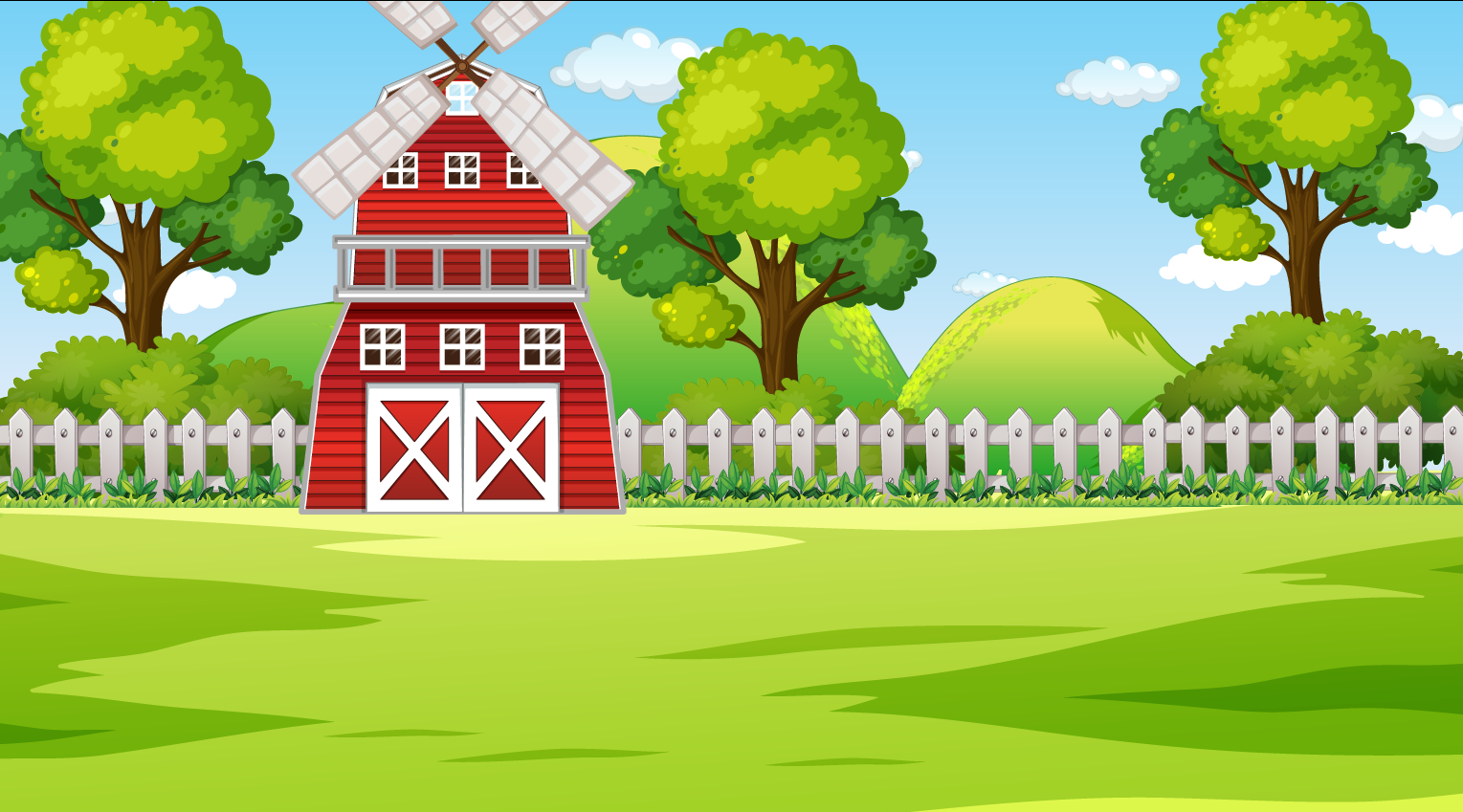 Các bạn hãy giúp mình vắt sữa bò bằng cách giải BT2 nhé!
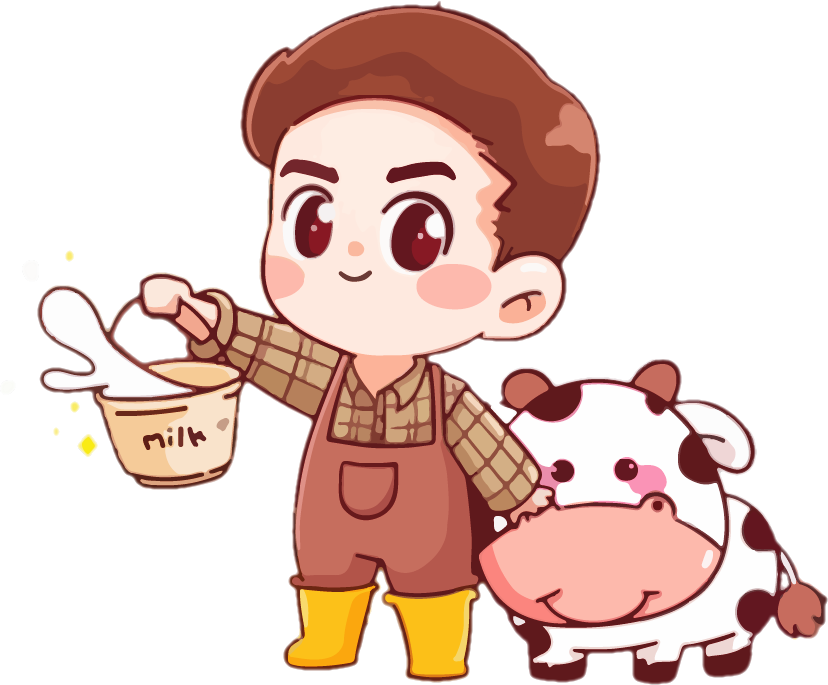 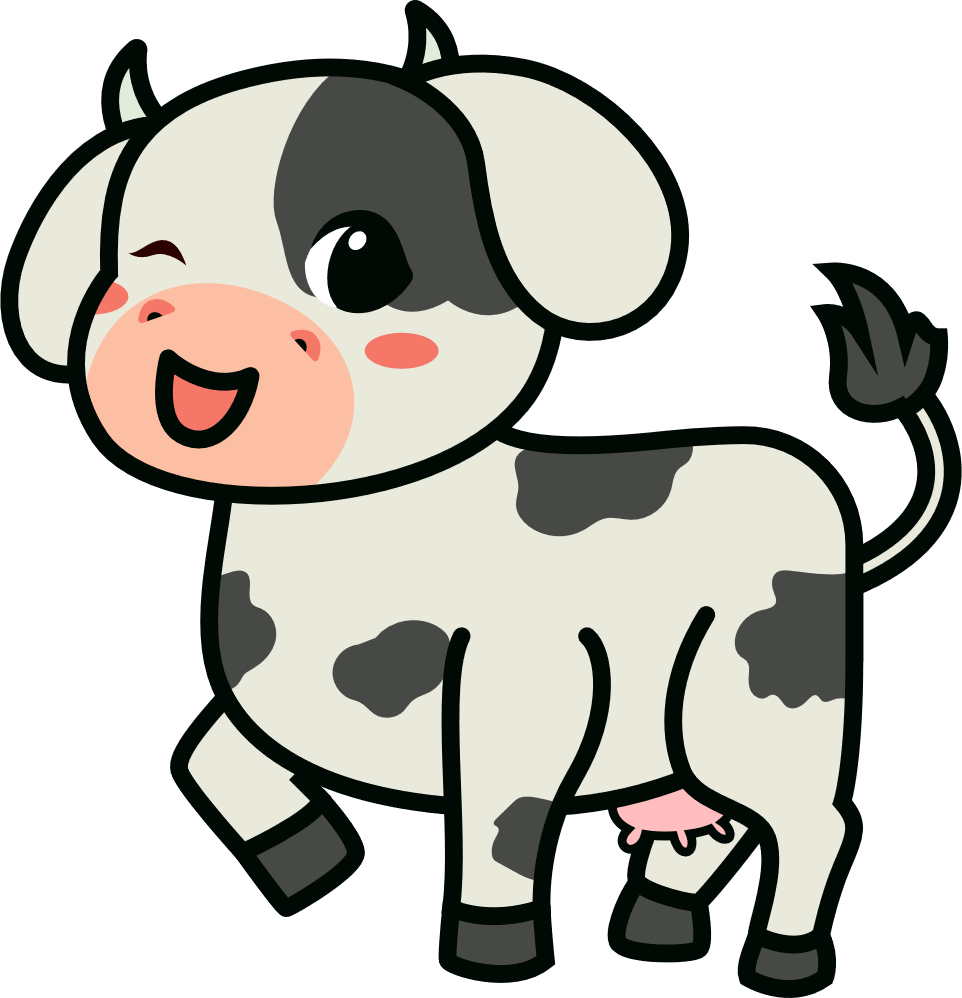 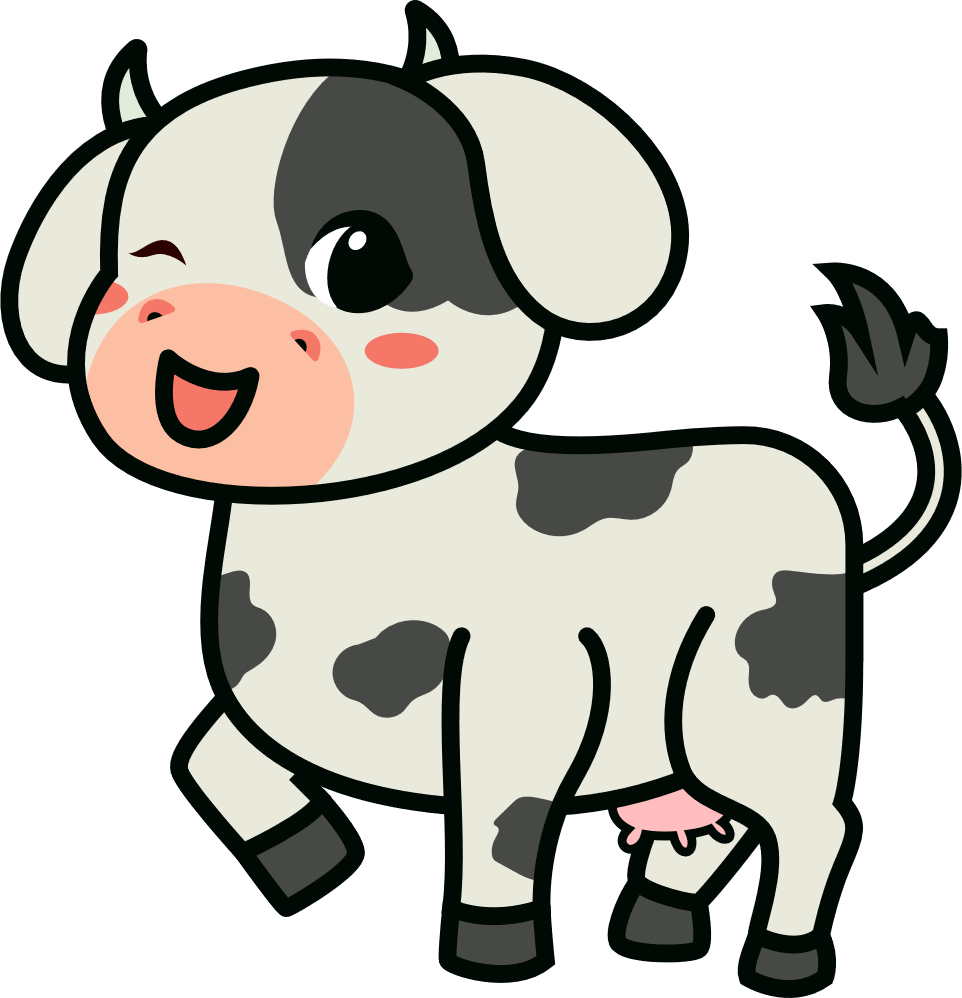 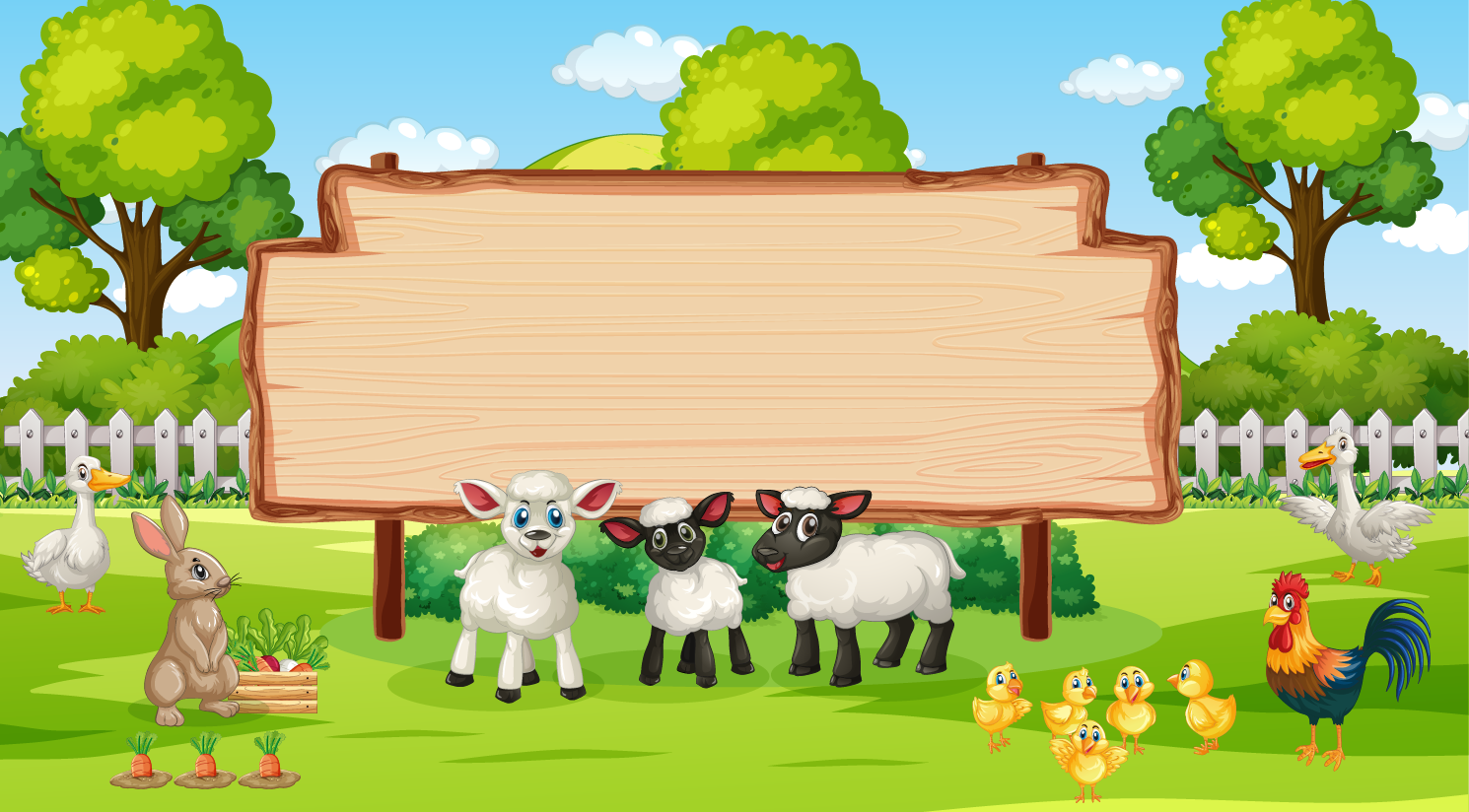 Một trang trại nuôi bò và gà, trong đó có 1 020 con bò. Số con gà trang trại nuôi gấp 8 lần số con bò. Hỏi trang trại đó nuôi tất cả bao nhiêu con bò và gà?
5
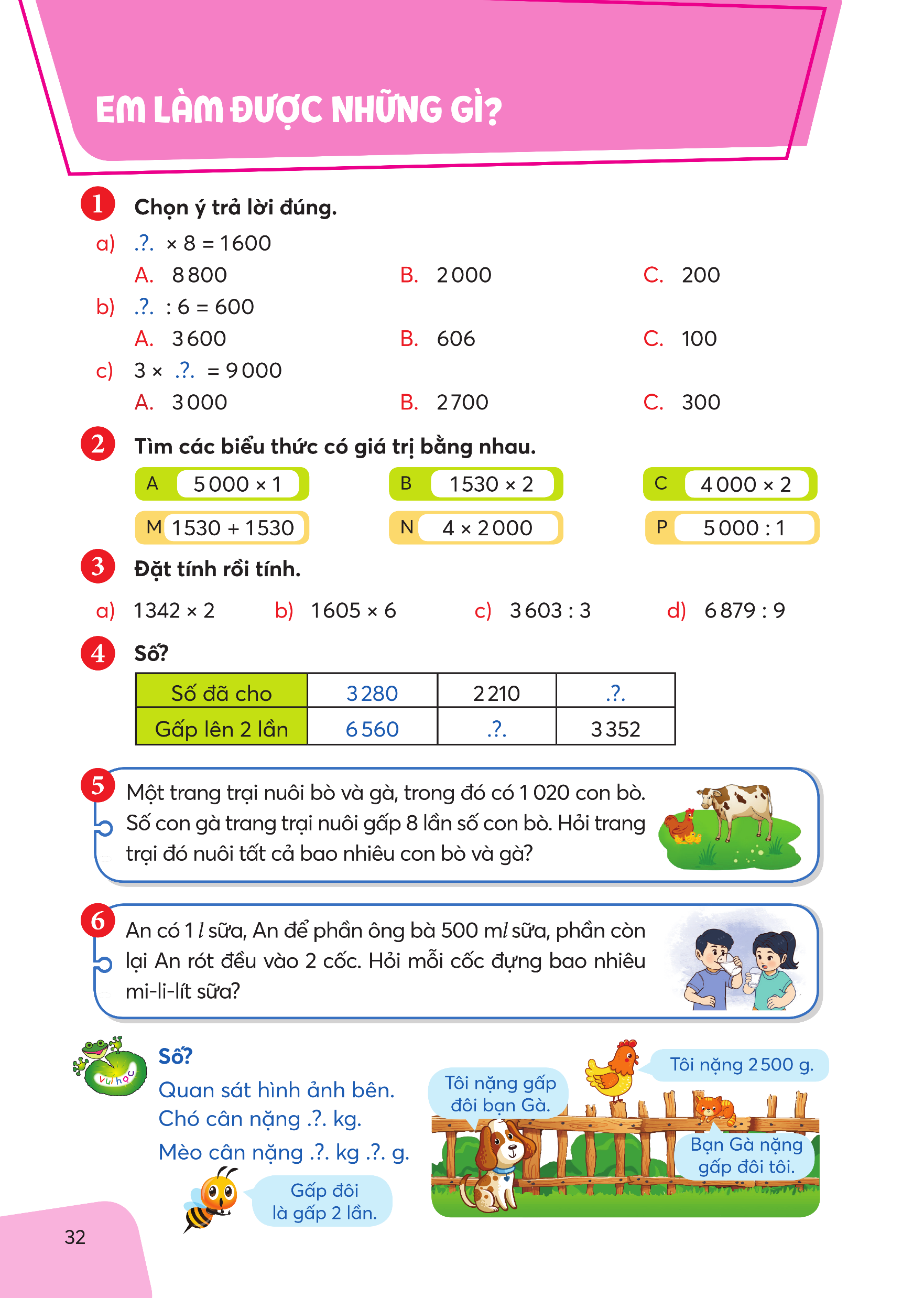 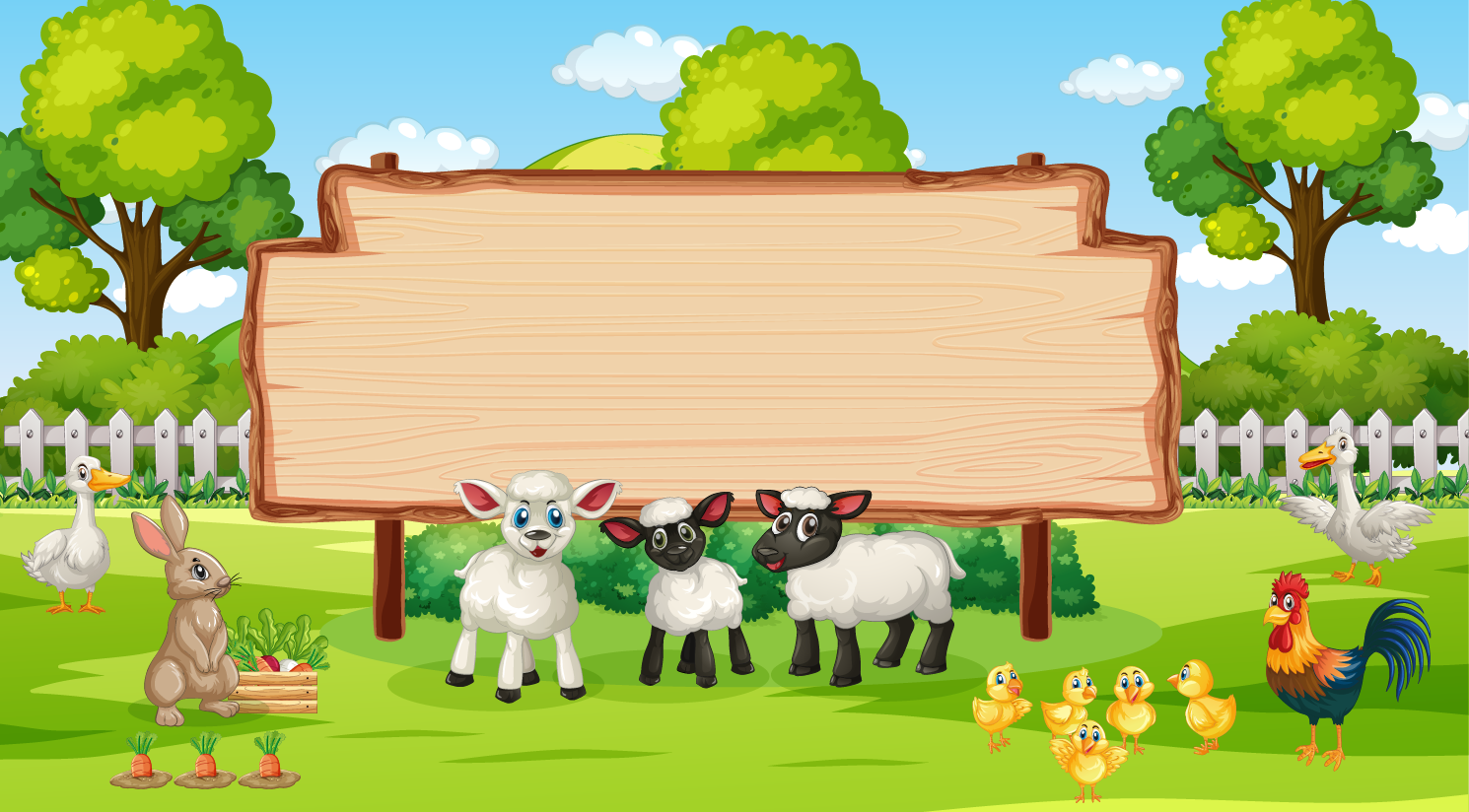 5
Một trang trại nuôi bò và gà, trong đó có 1 020 con bò. Số con gà trang trại nuôi gấp 8 lần số con bò. Hỏi trang trại đó nuôi tất cả bao nhiêu con bò và gà?
TÓM TẮT
1 020 con
Con bò
? con
Con gà
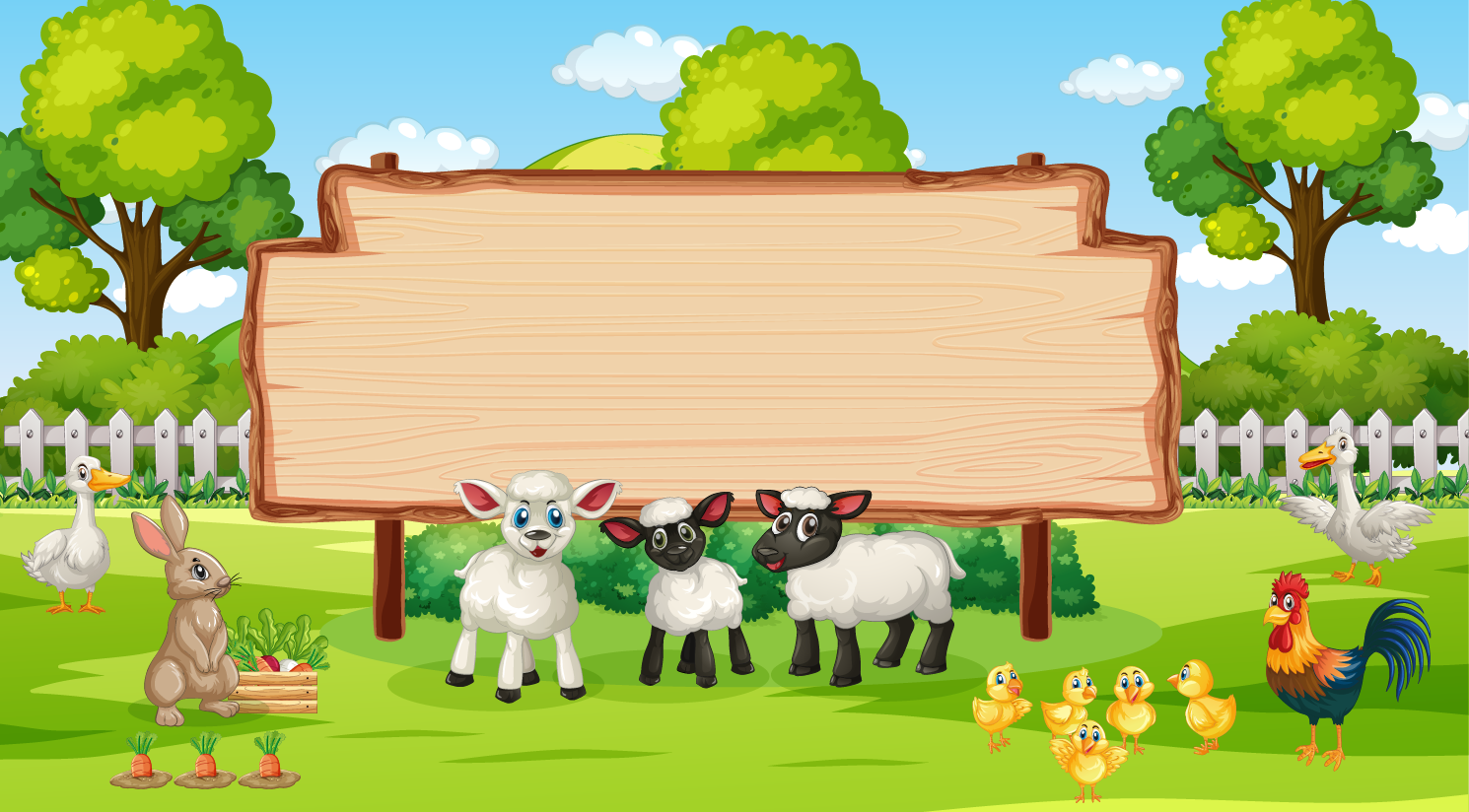 5
Một trang trại nuôi bò và gà, trong đó có 1 020 con bò. Số con gà trang trại nuôi gấp 8 lần số con bò. Hỏi trang trại đó nuôi tất cả bao nhiêu con bò và gà?
Bài giải
Trang trại nuôi số con gà là:
1020 x 8 = 8 160 (con gà)
Trang trại nuôi tất cả số con bò và gà là:
1 020 + 8 160 = 9 180 (con)
				Đáp số: 9 180 con
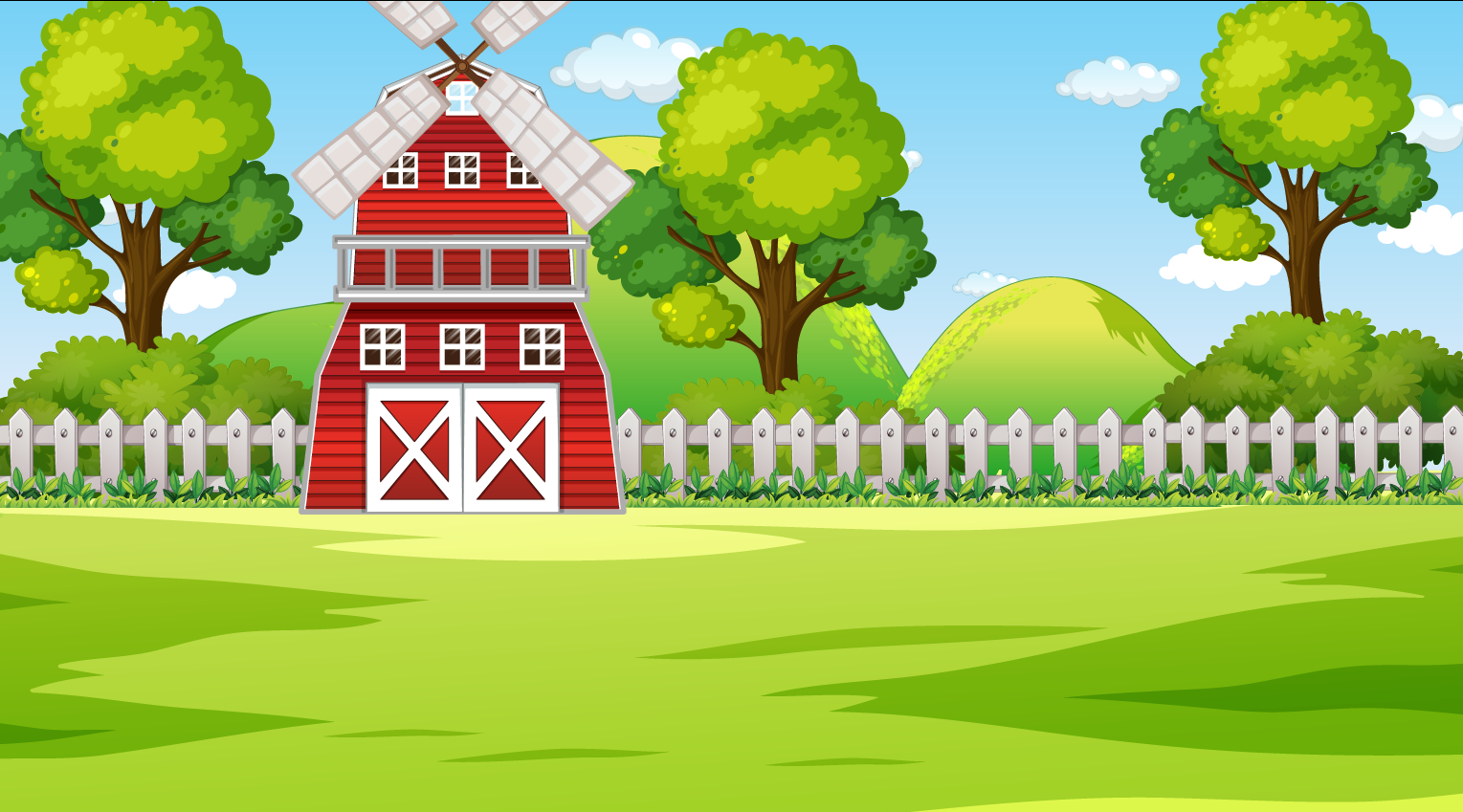 VẮT SỮA BÒ ĐÃ XONG
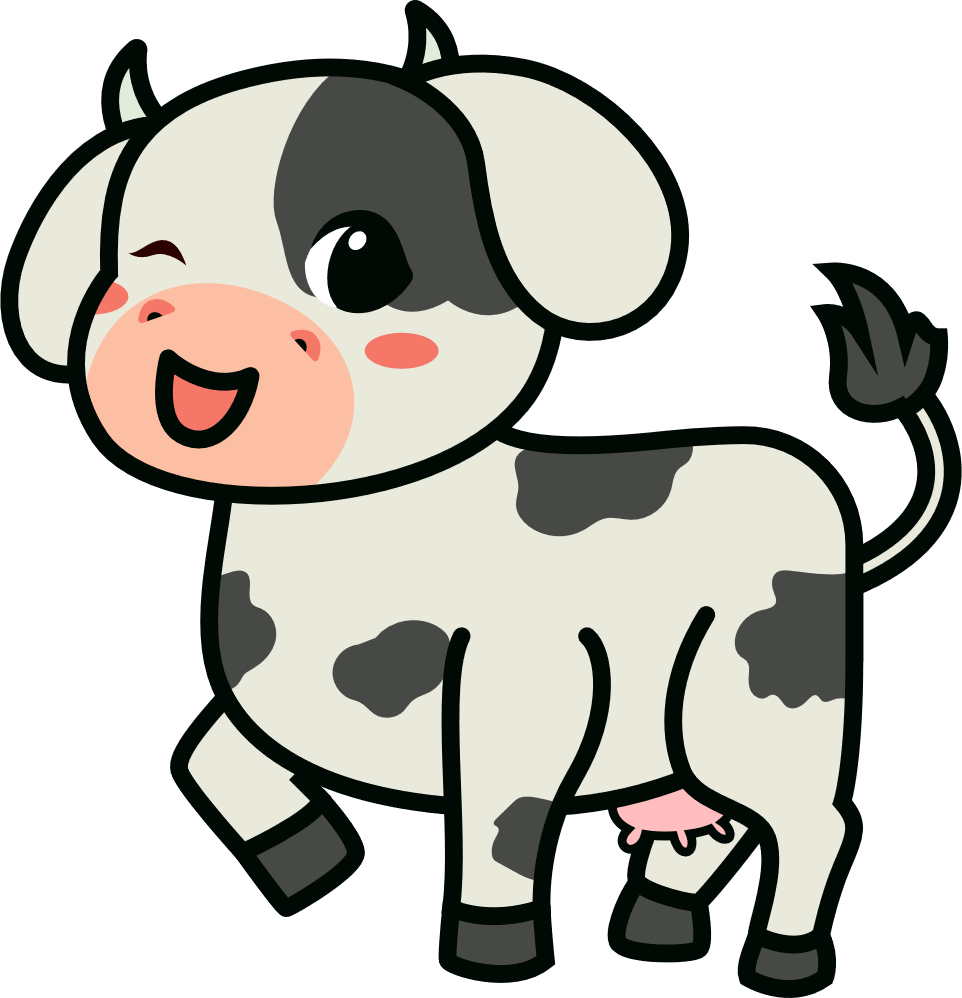 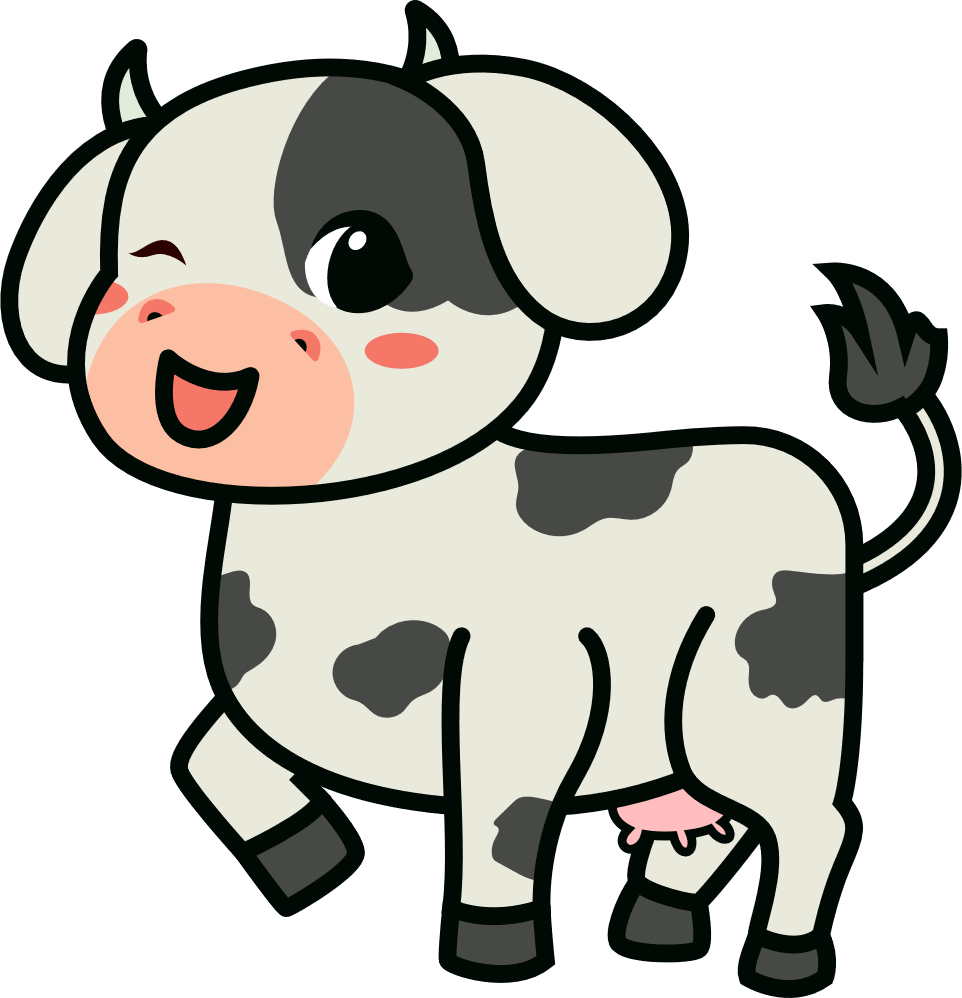 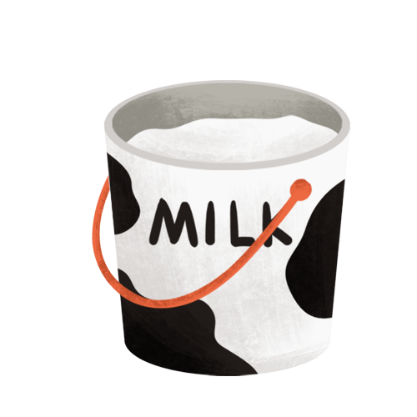 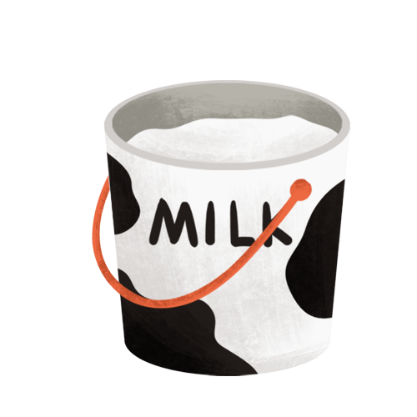 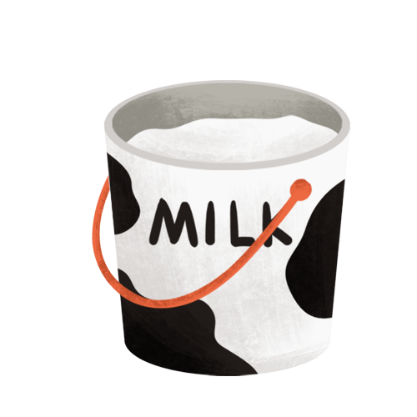 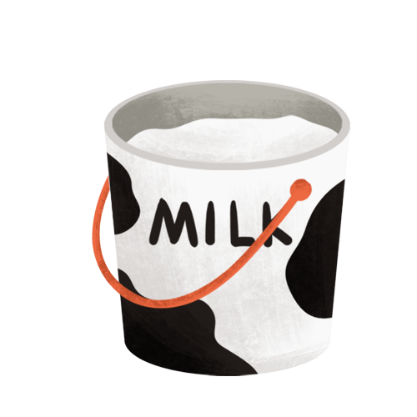 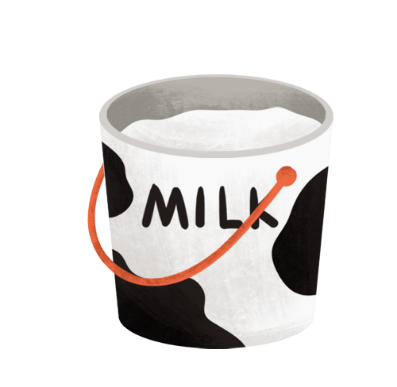 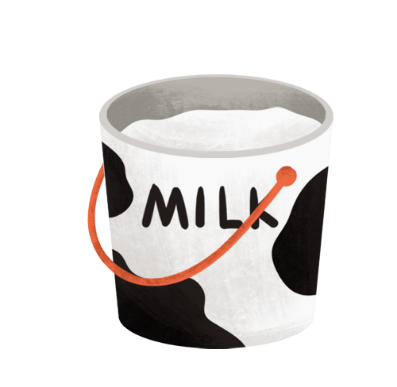 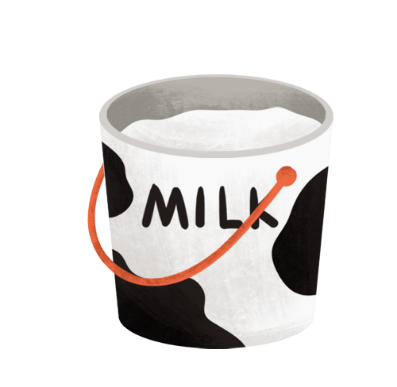 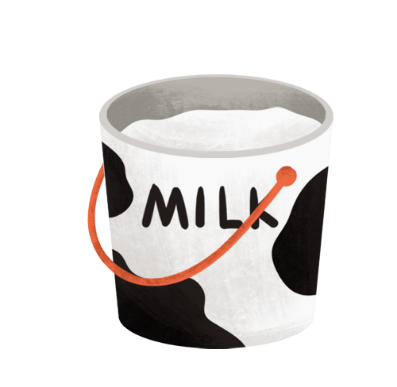 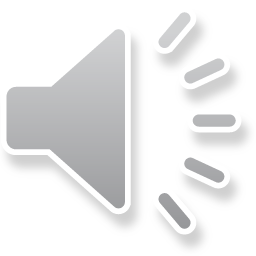 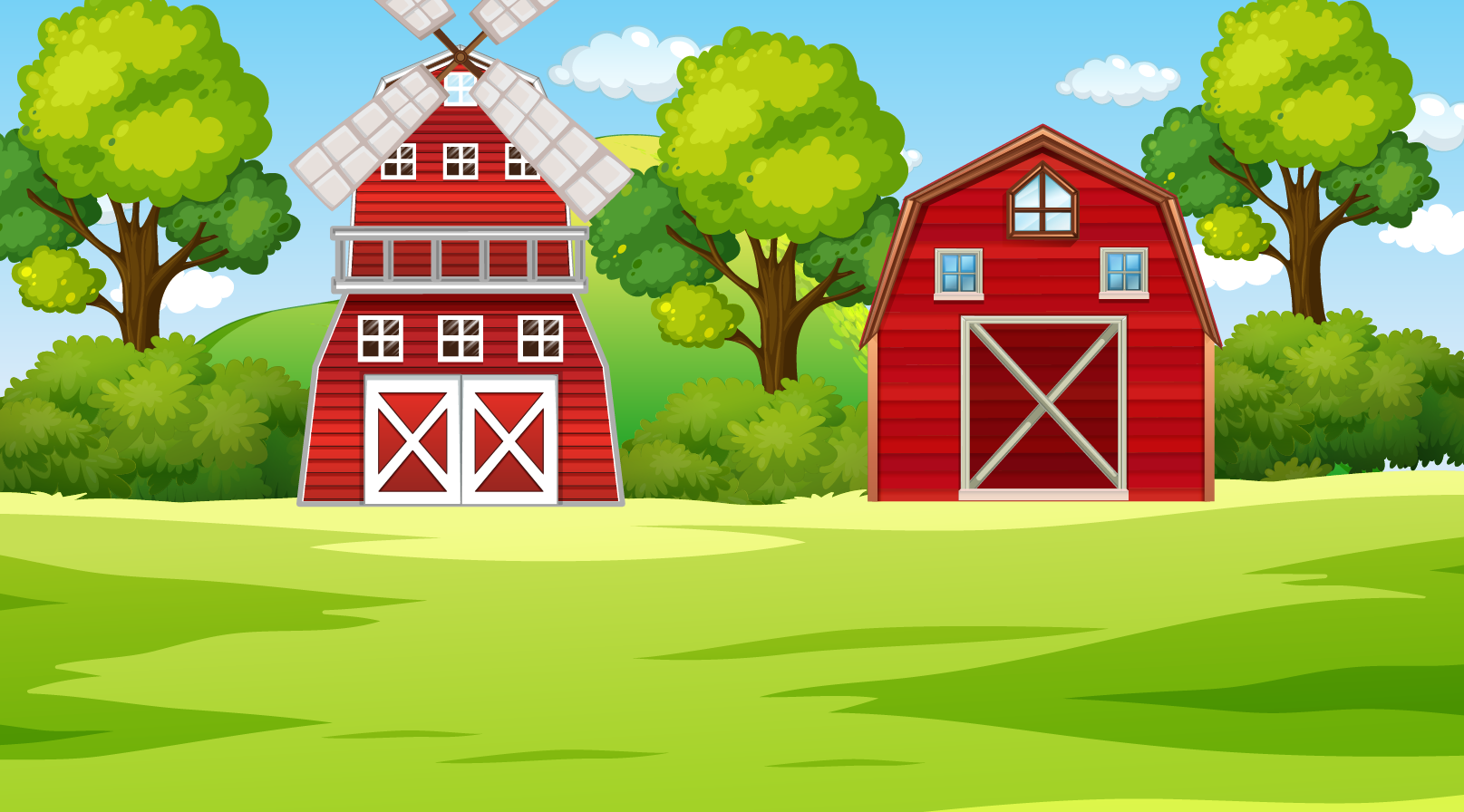 Cùng nhau thưởng thức những ly sữa béo ngọt này nhé~!
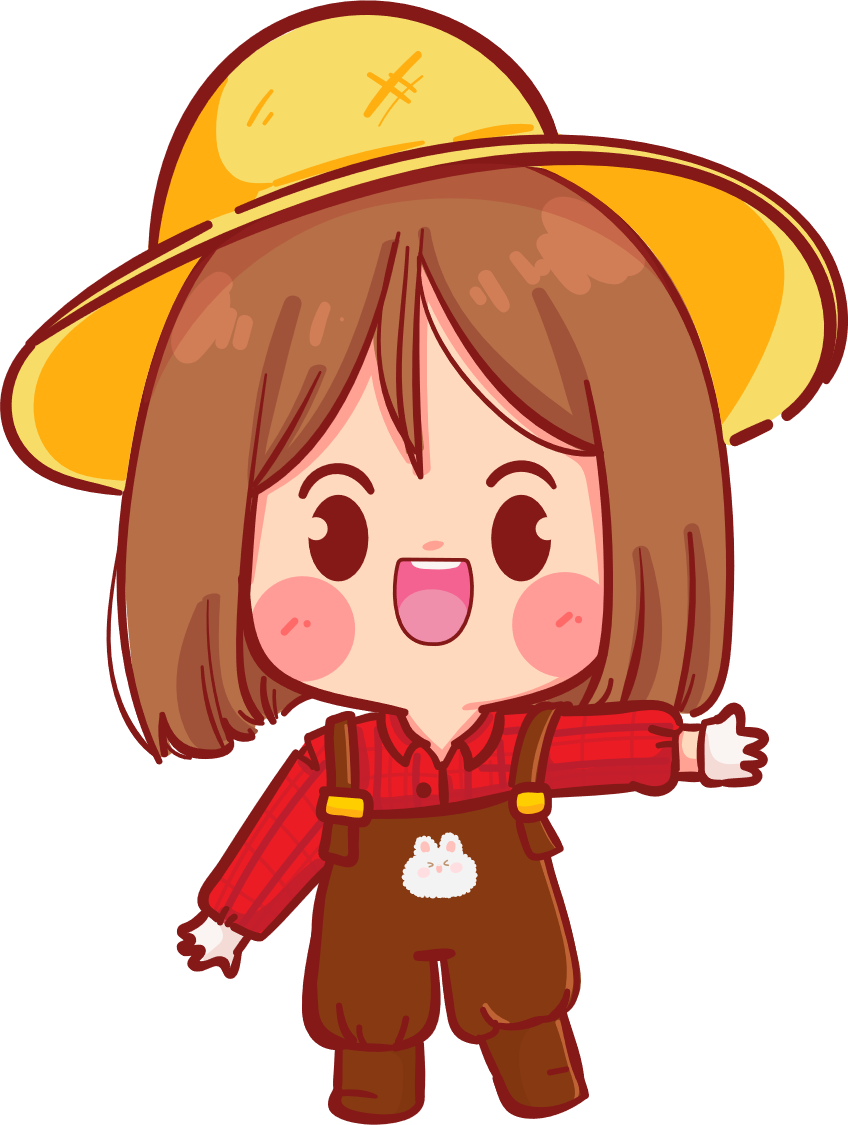 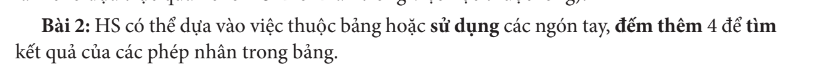 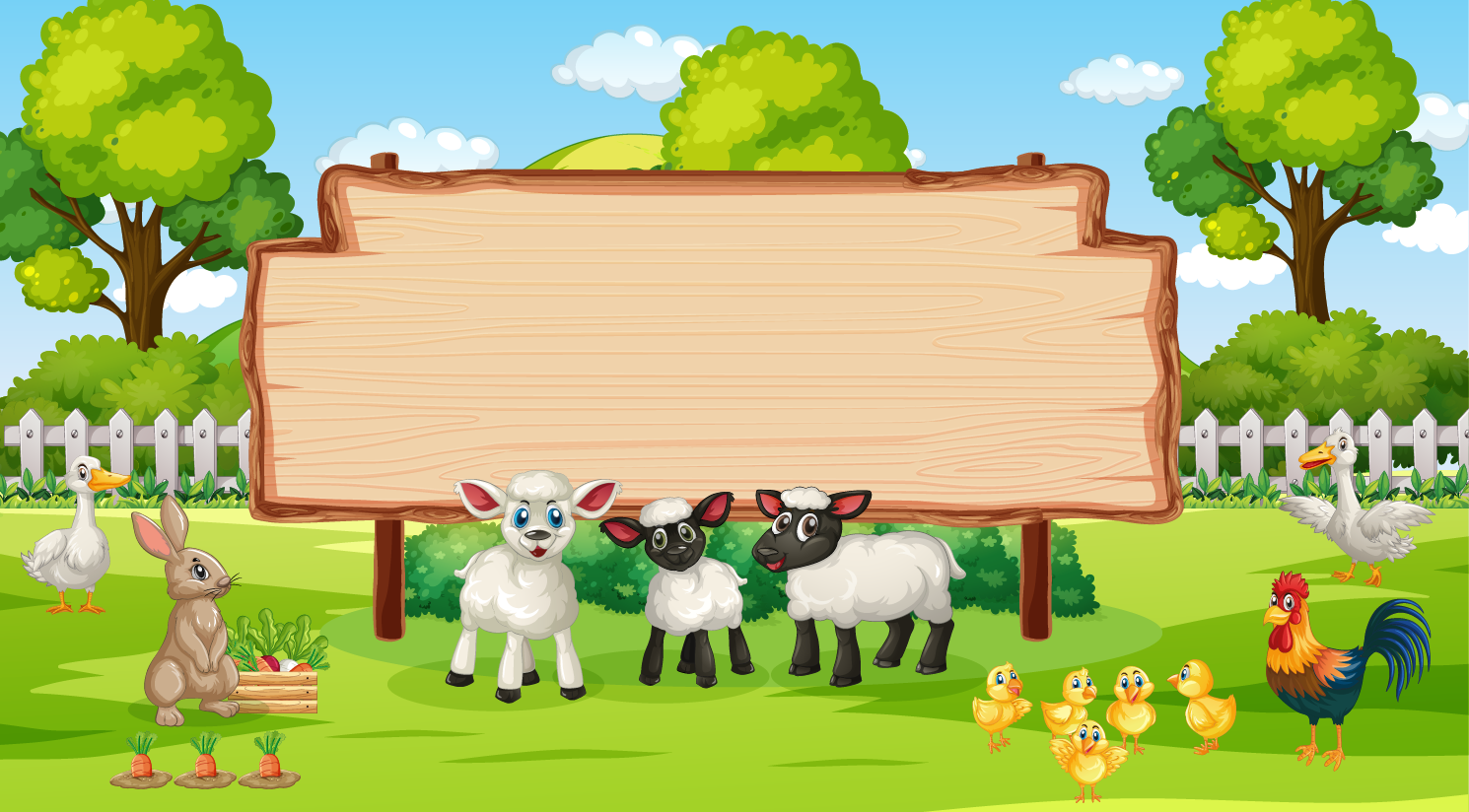 6
An có 1 l sữa, An để phần ông bà 500 ml sữa, phần còn lại An rót đều vào 2 cốc. Hỏi mỗi cốc đựng bao nhiêu mi-li-lít sữa?
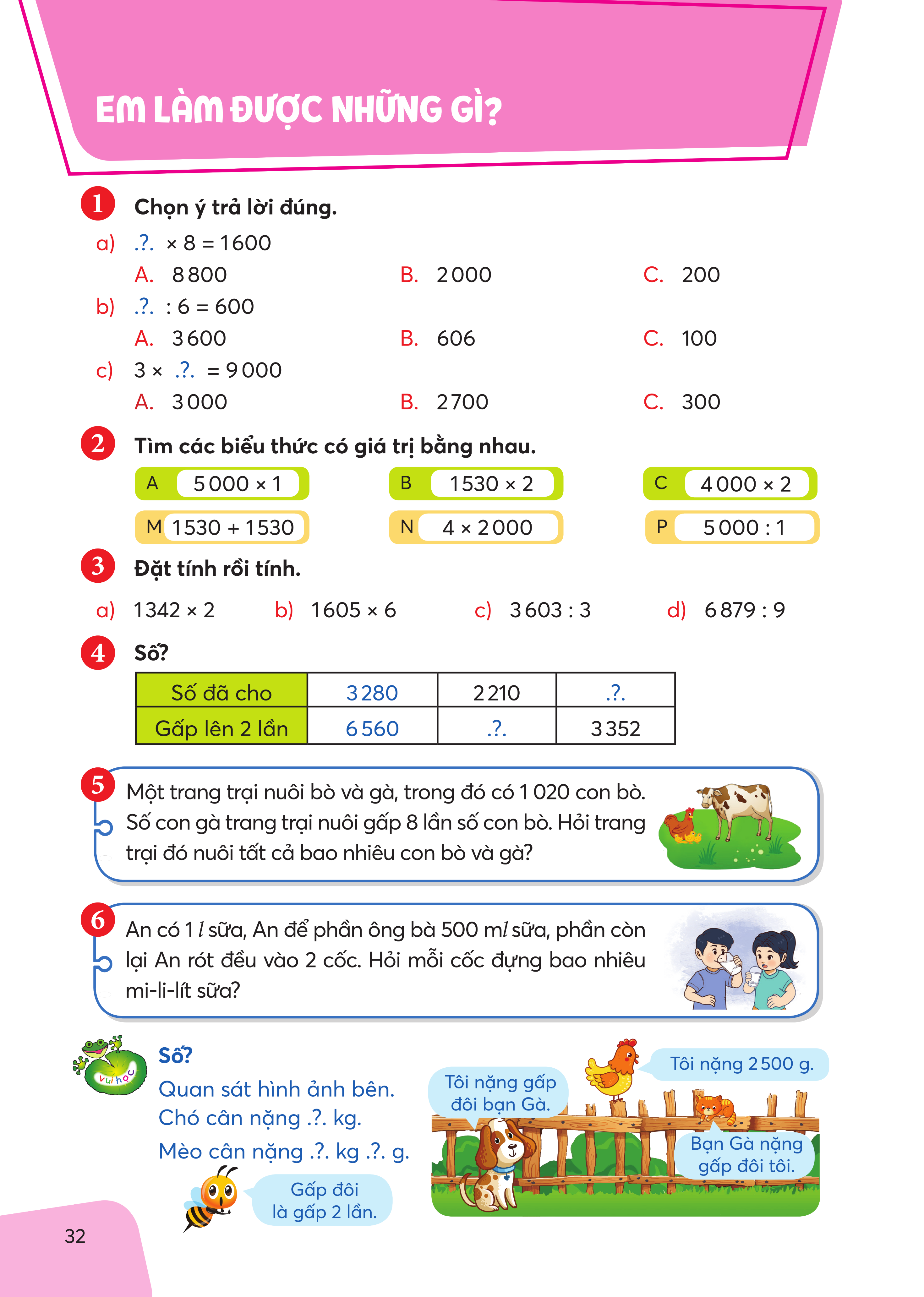 CÁCH GIẢI
Bước 1: Tìm phần sửa còn lại sau khi An để phần ông bà.
Bước 2: Muốn tìm mỗi cốc đựng bao nhiêu mi-li-lít sữa ta lấy phần còn lại chia cho 2.
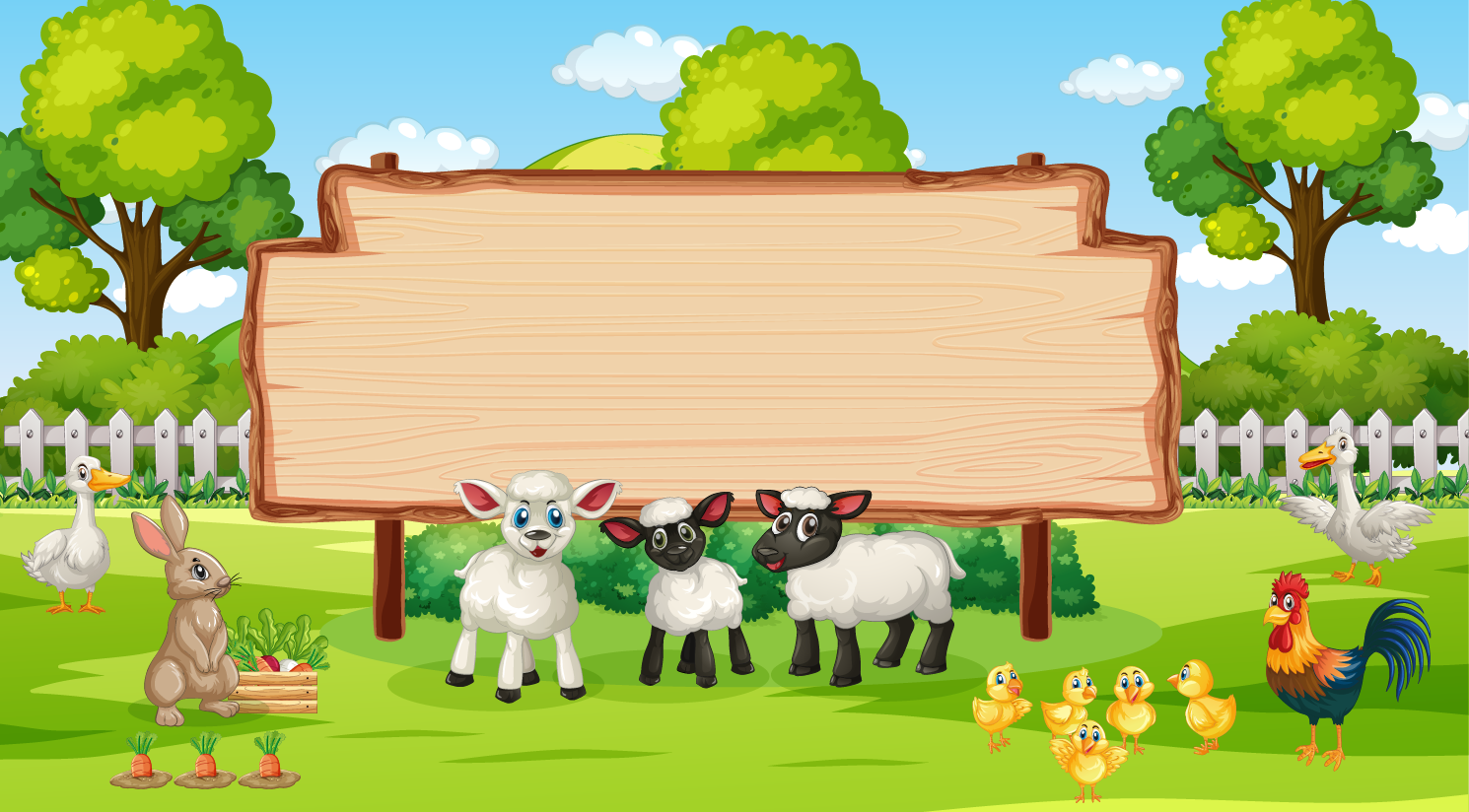 6
An có 1 l sữa, An để phần ông bà 500 ml sữa, phần còn lại An rót đều vào 2 cốc. Hỏi mỗi cốc đựng bao nhiêu mi-li-lít sữa?
TÓM TẮT
Rót dều vào 2 cốc
Mỗi cốc?
1 l
Tóm tắt
Còn lại
Rót ra 500ml
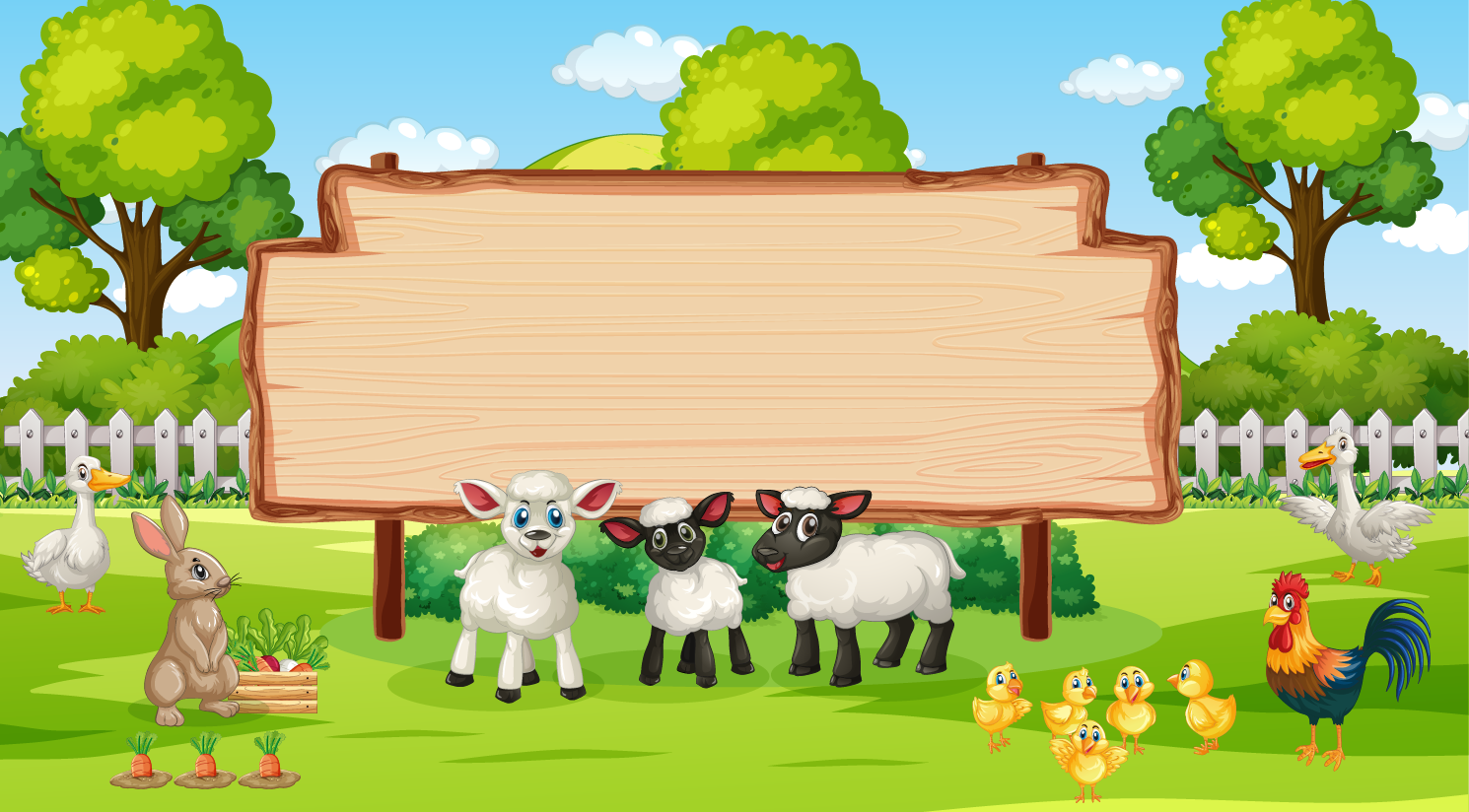 6
An có 1 l sữa, An để phần ông bà 500 ml sữa, phần còn lại An rót đều vào 2 cốc. Hỏi mỗi cốc đựng bao nhiêu mi-li-lít sữa?
BÀI GIẢI
Đổi 1 l = 1 000 ml
Phần sữa An còn lại sau khi để phần ông bà là:
	1 000 – 500 = 500 (ml)
Số mi-li-lít sữa mỗi cốc đựng là:
	500 : 2 = 250 (ml)
				Đáp số: 250 ml
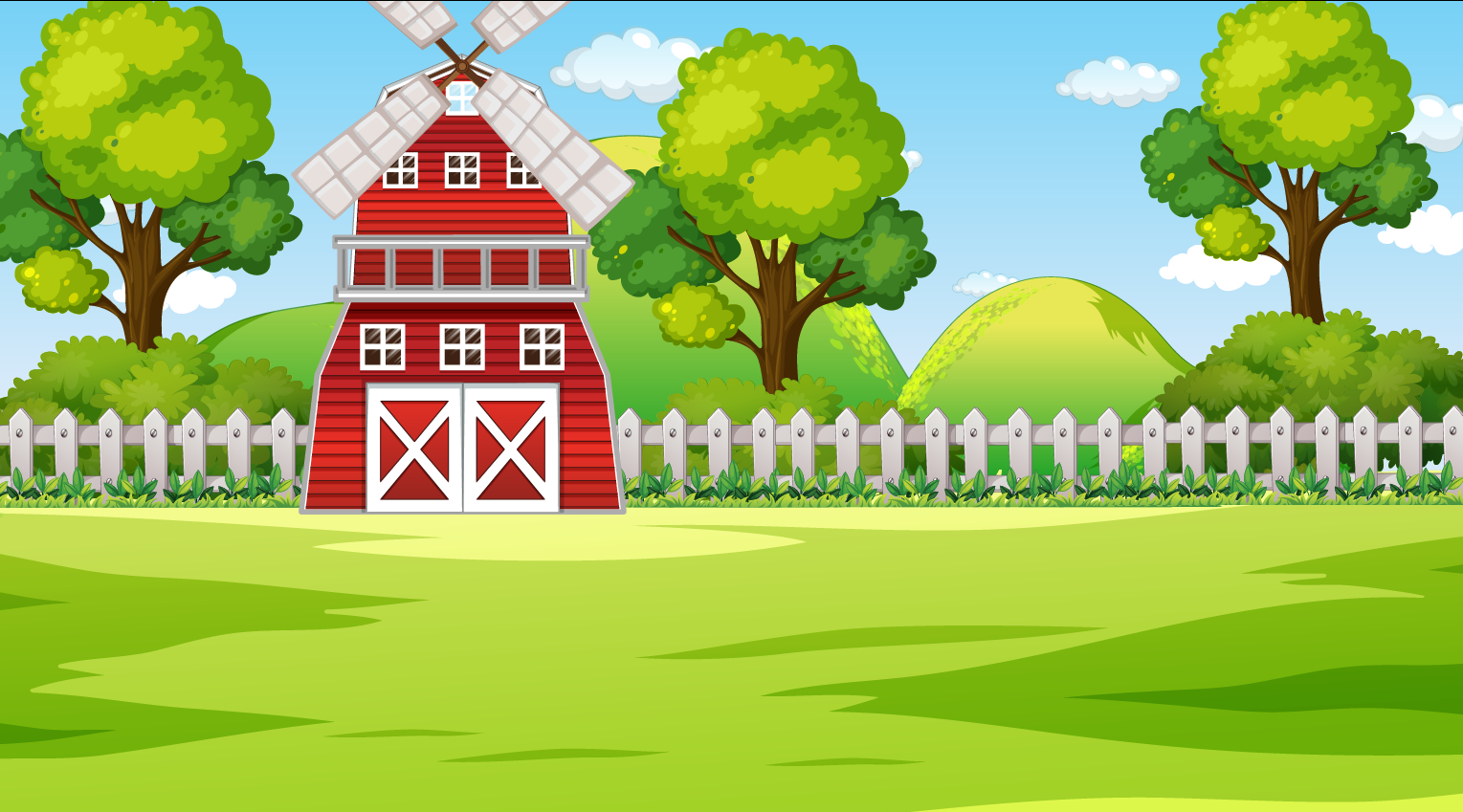 Hãy chăm chỉ uống sữa để cao lớn và đầy đủ dinh dưỡng nhé!
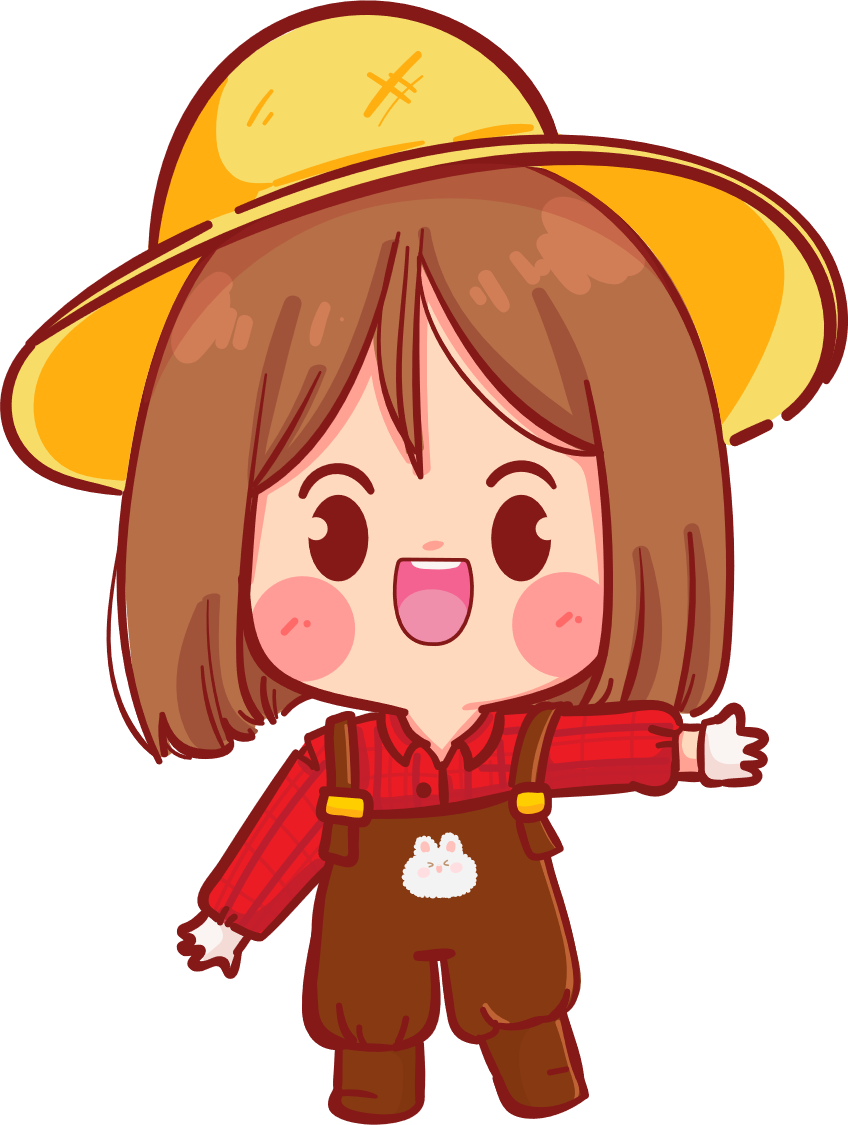 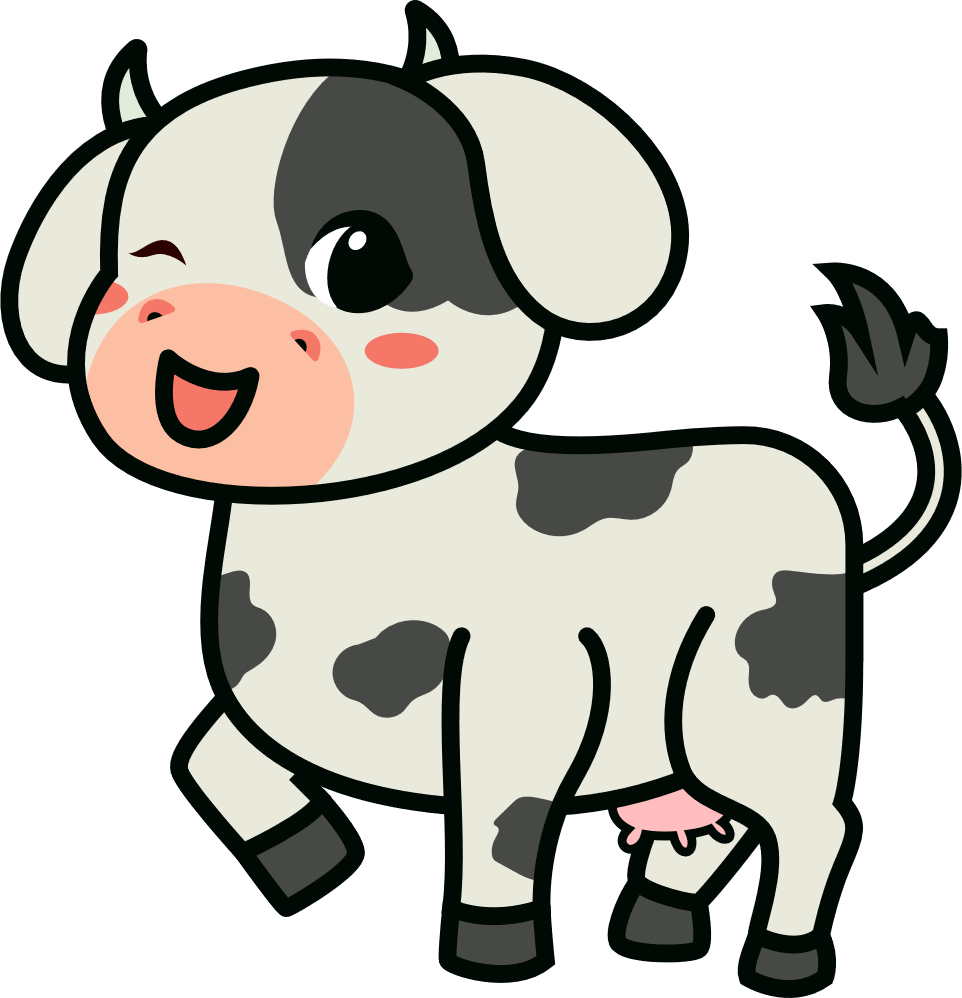 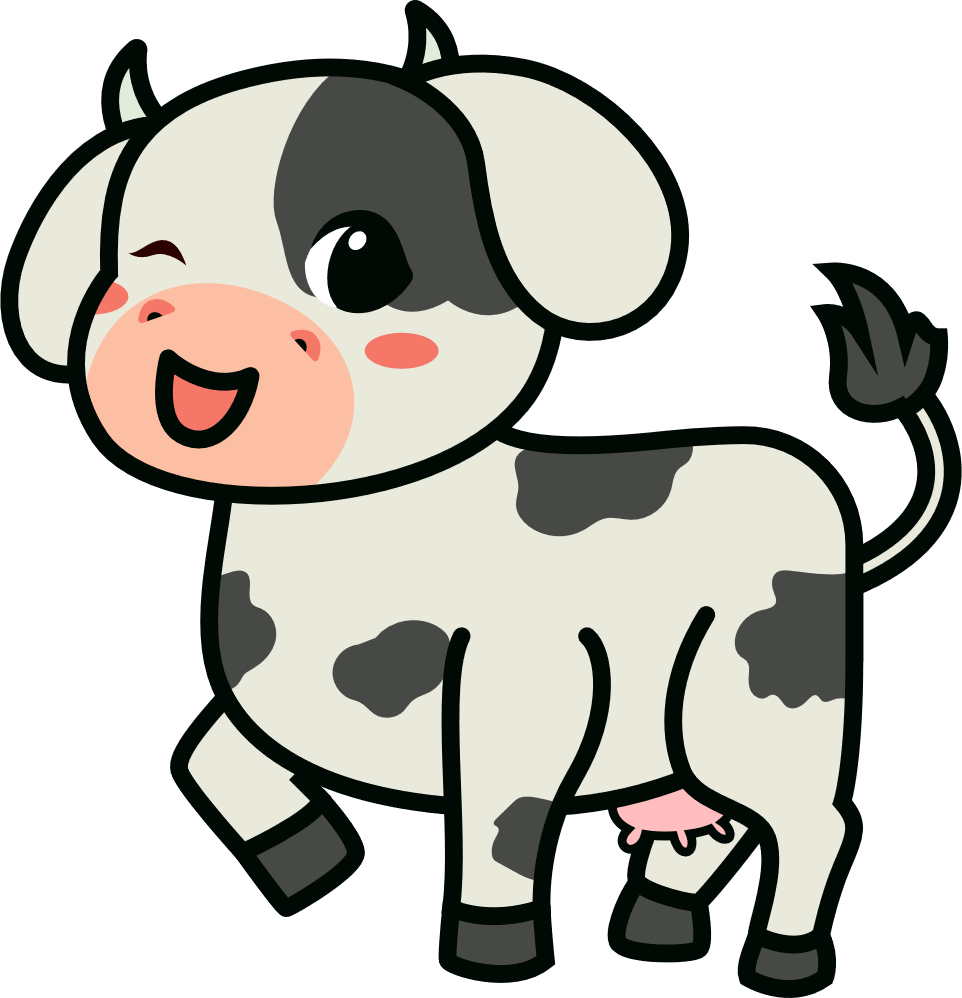 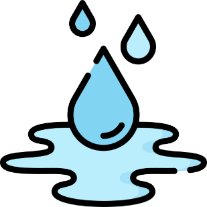 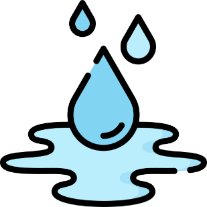 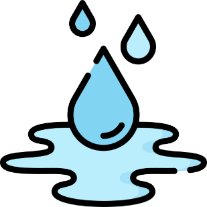 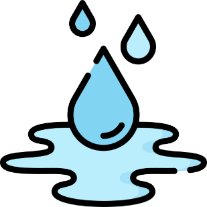 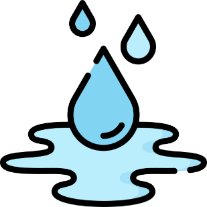 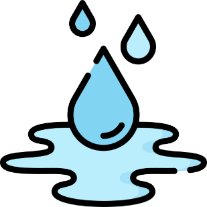 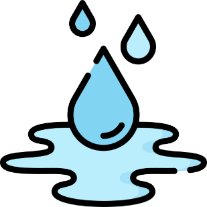 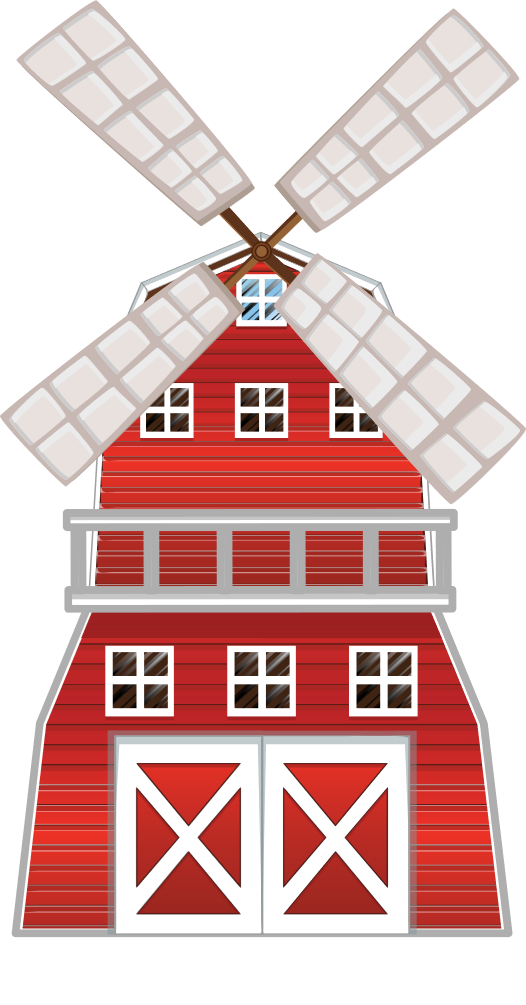 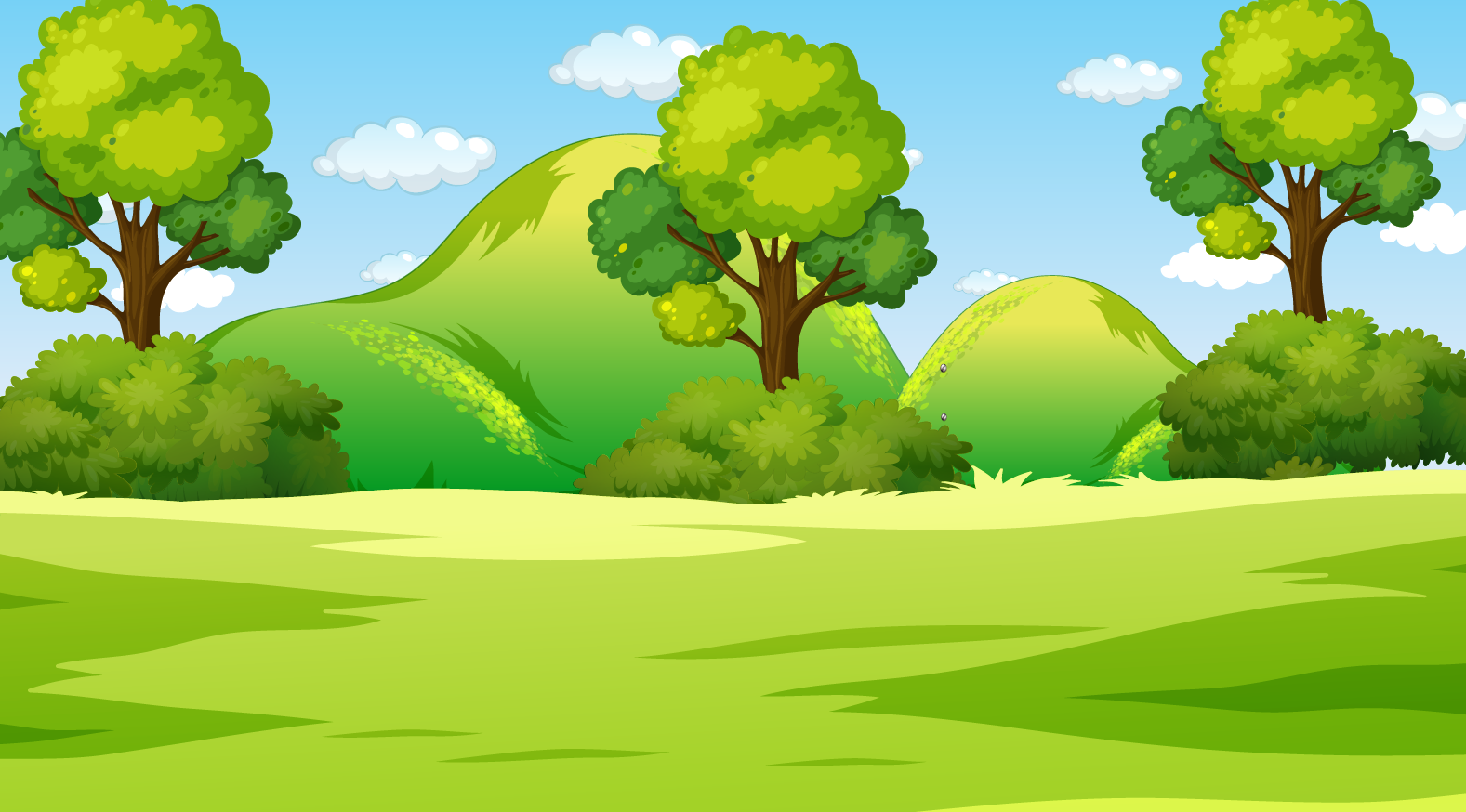 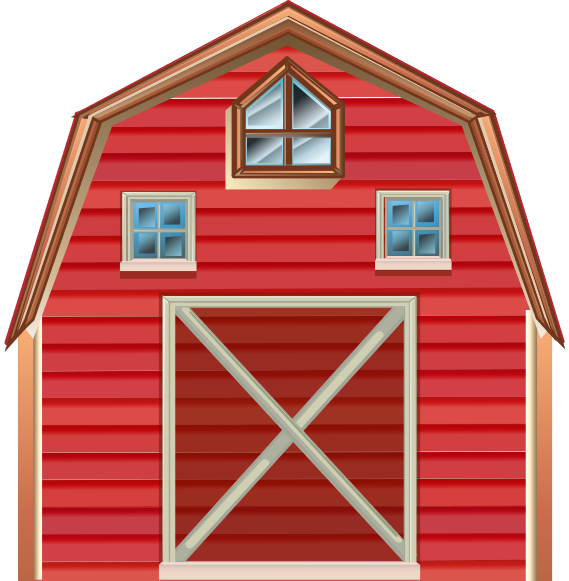 Các bạn hãy giúp mình chăm sóc trang trại
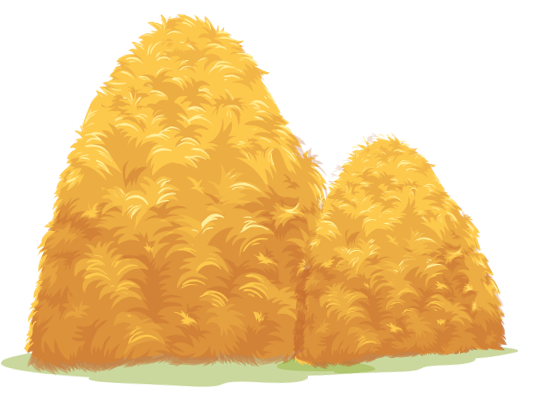 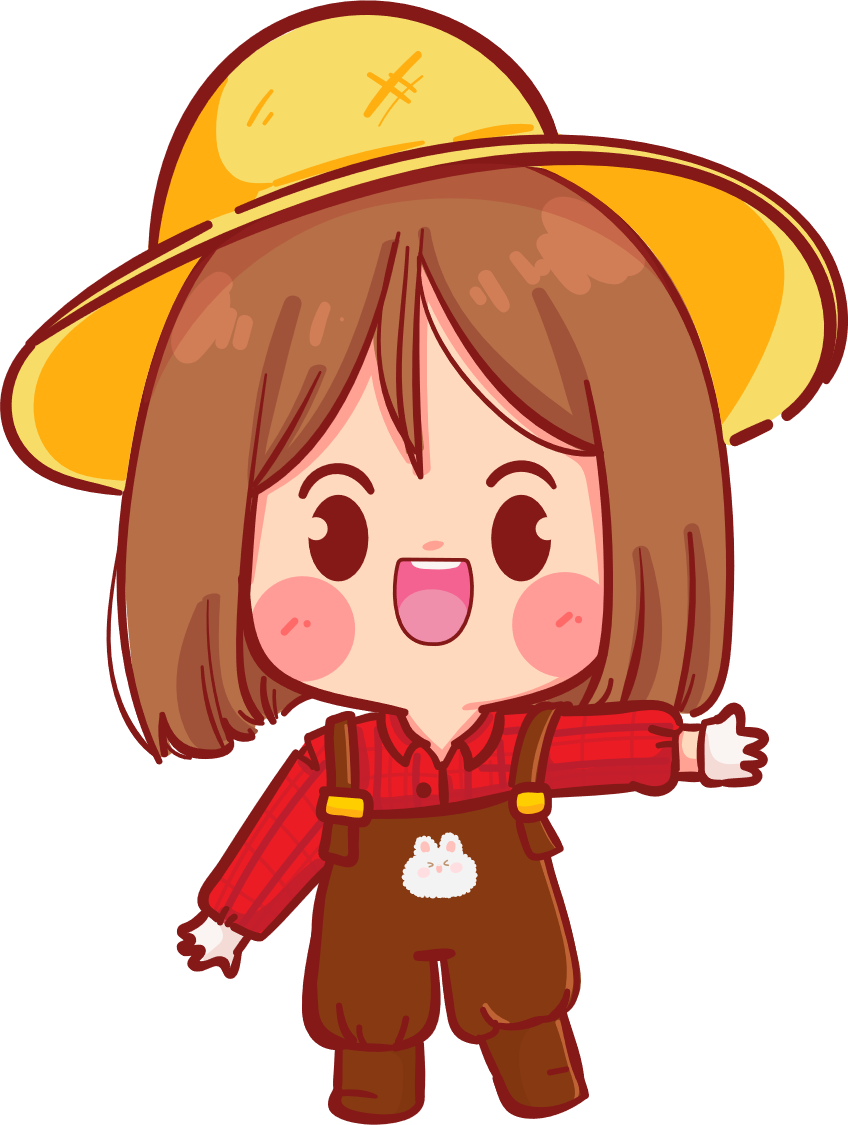 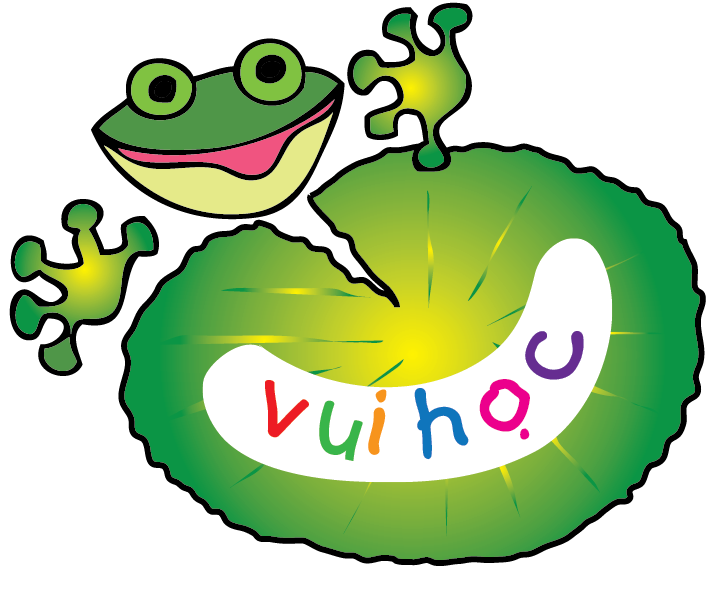 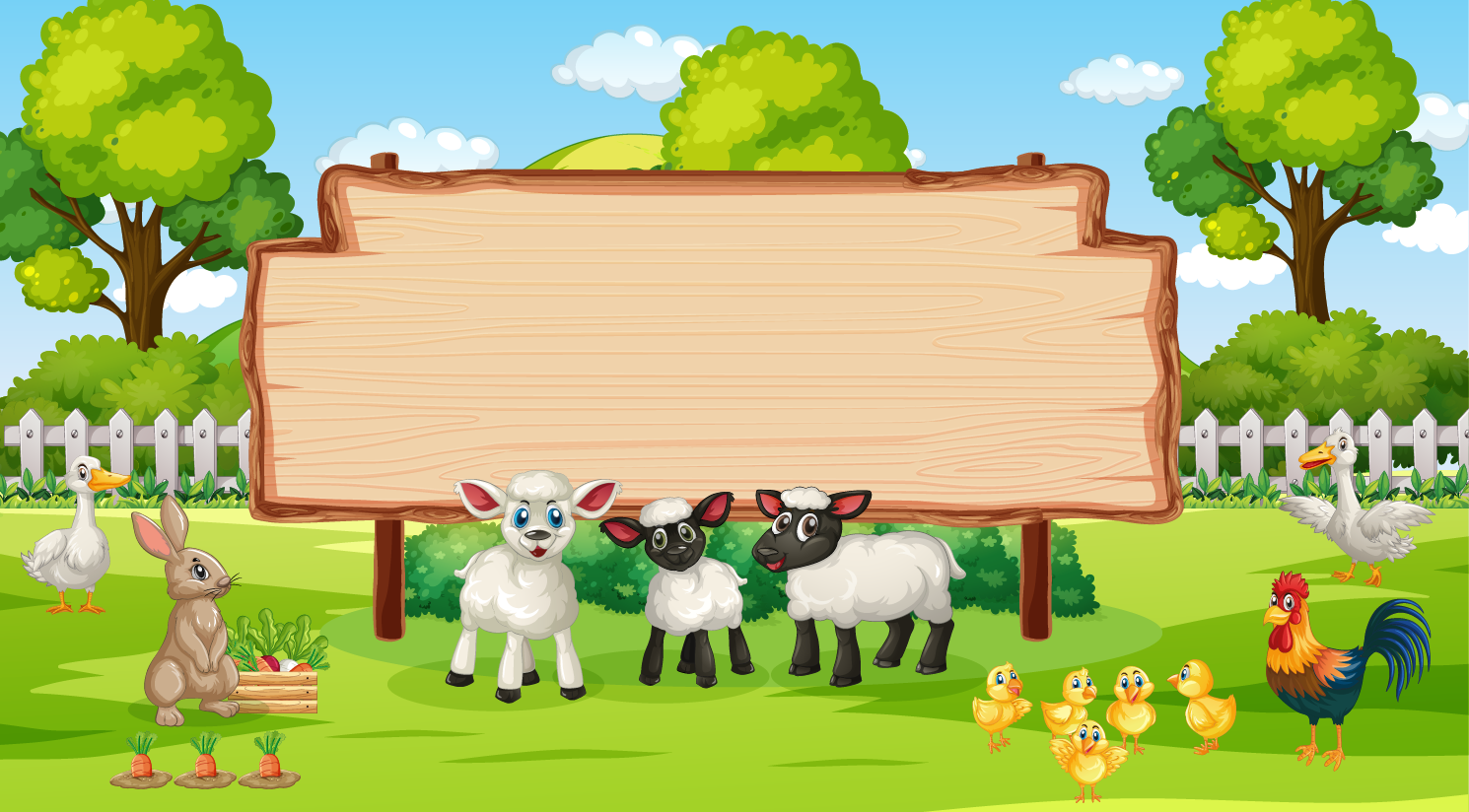 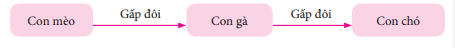 Số?
Quan sát hình ảnh bên.
Chó cân nặng ..?.. kg.
Mèo cân nặng ..?.. kg ..?...g
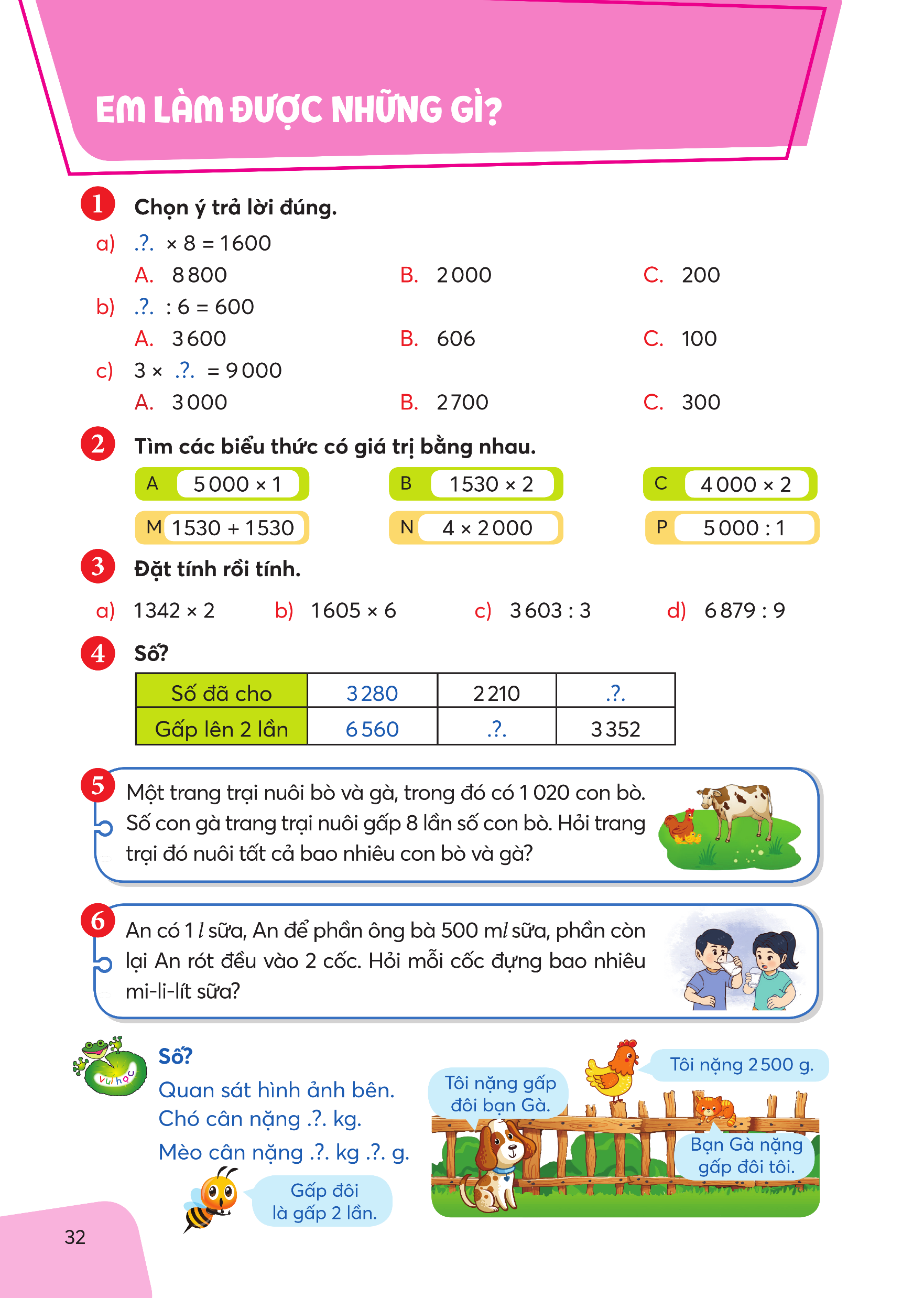 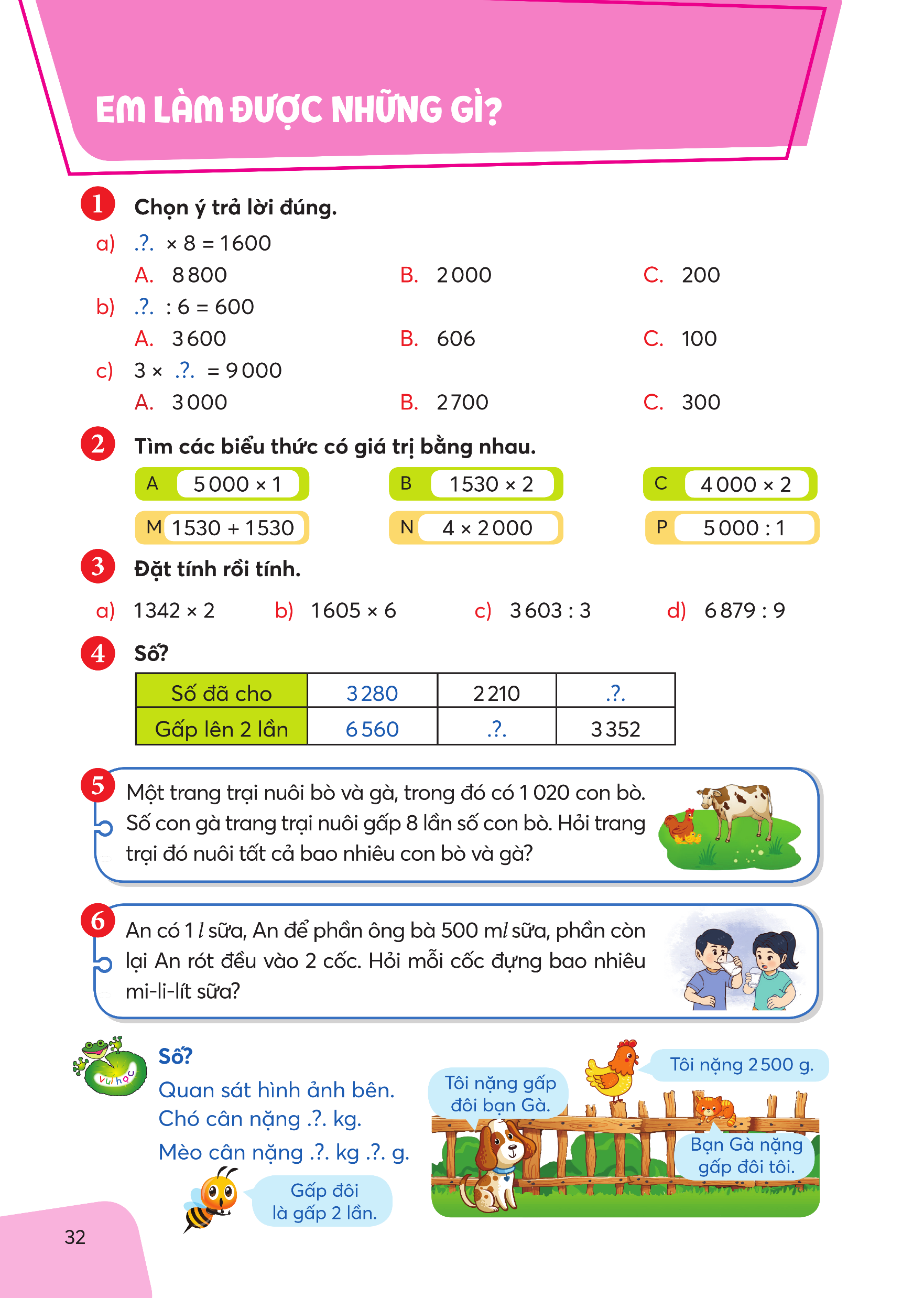 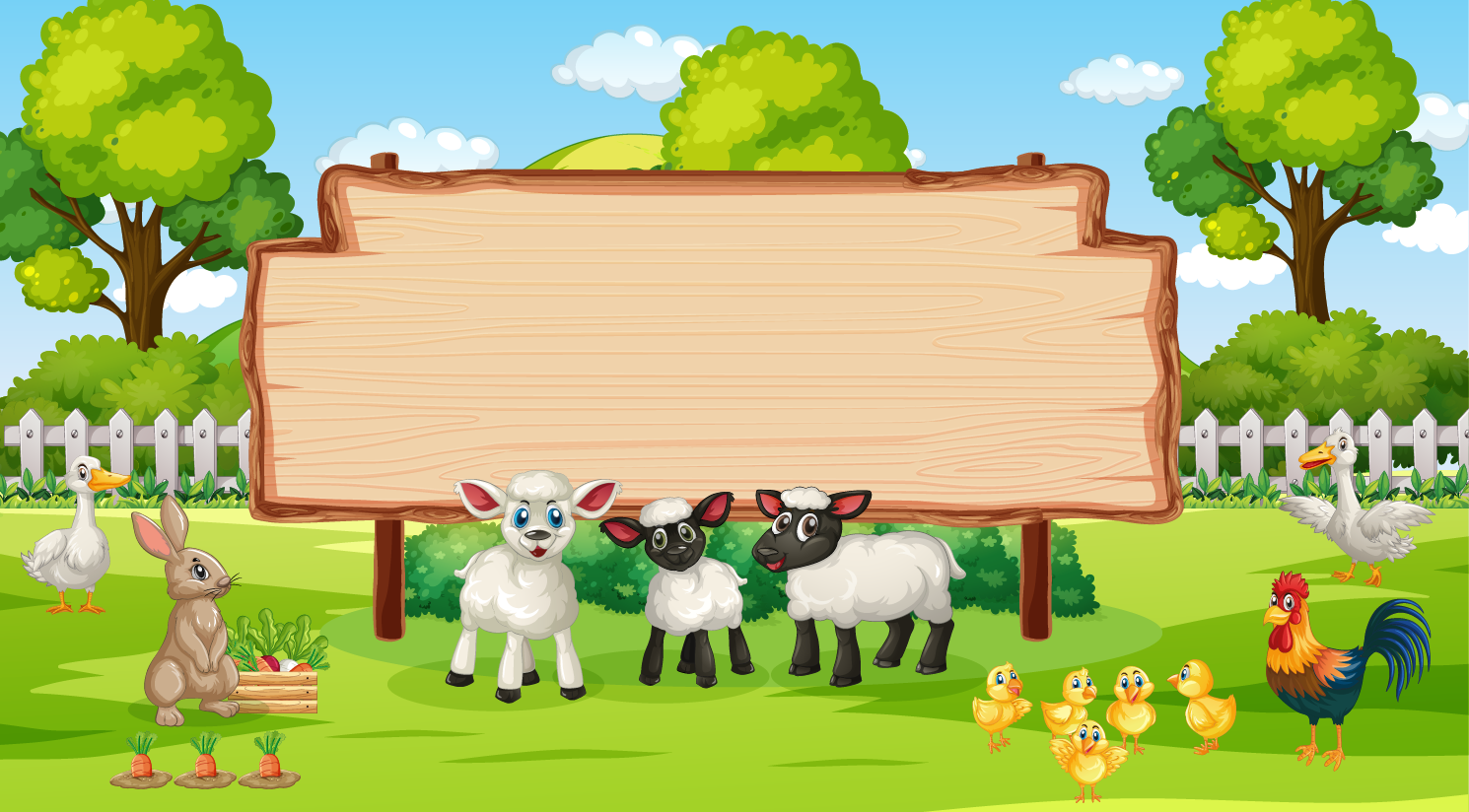 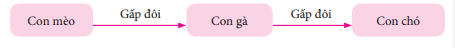 Mỗi bạn đóng vai một con vật. Viết khối lượng các con vật cần tìm vào bảng con.
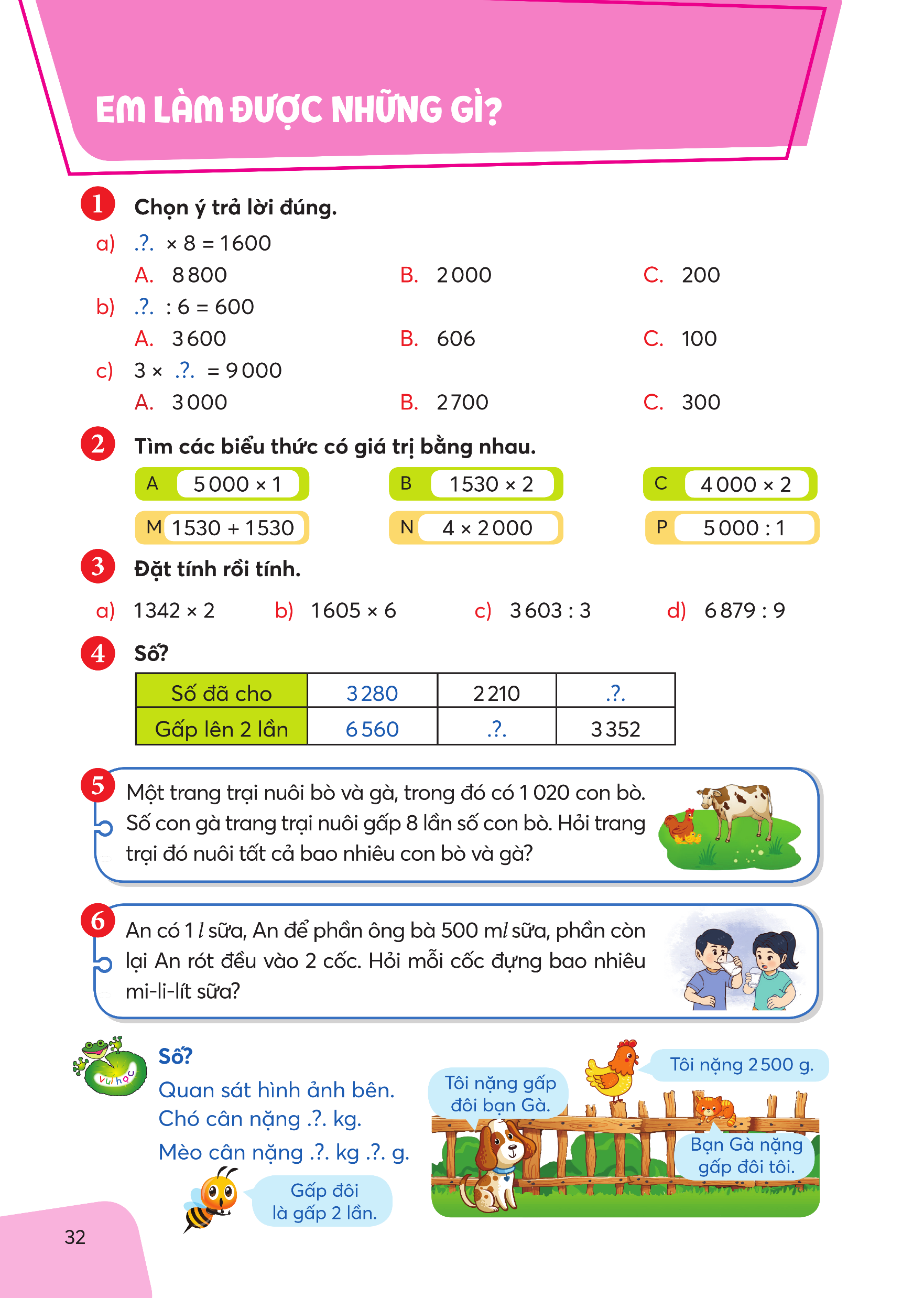 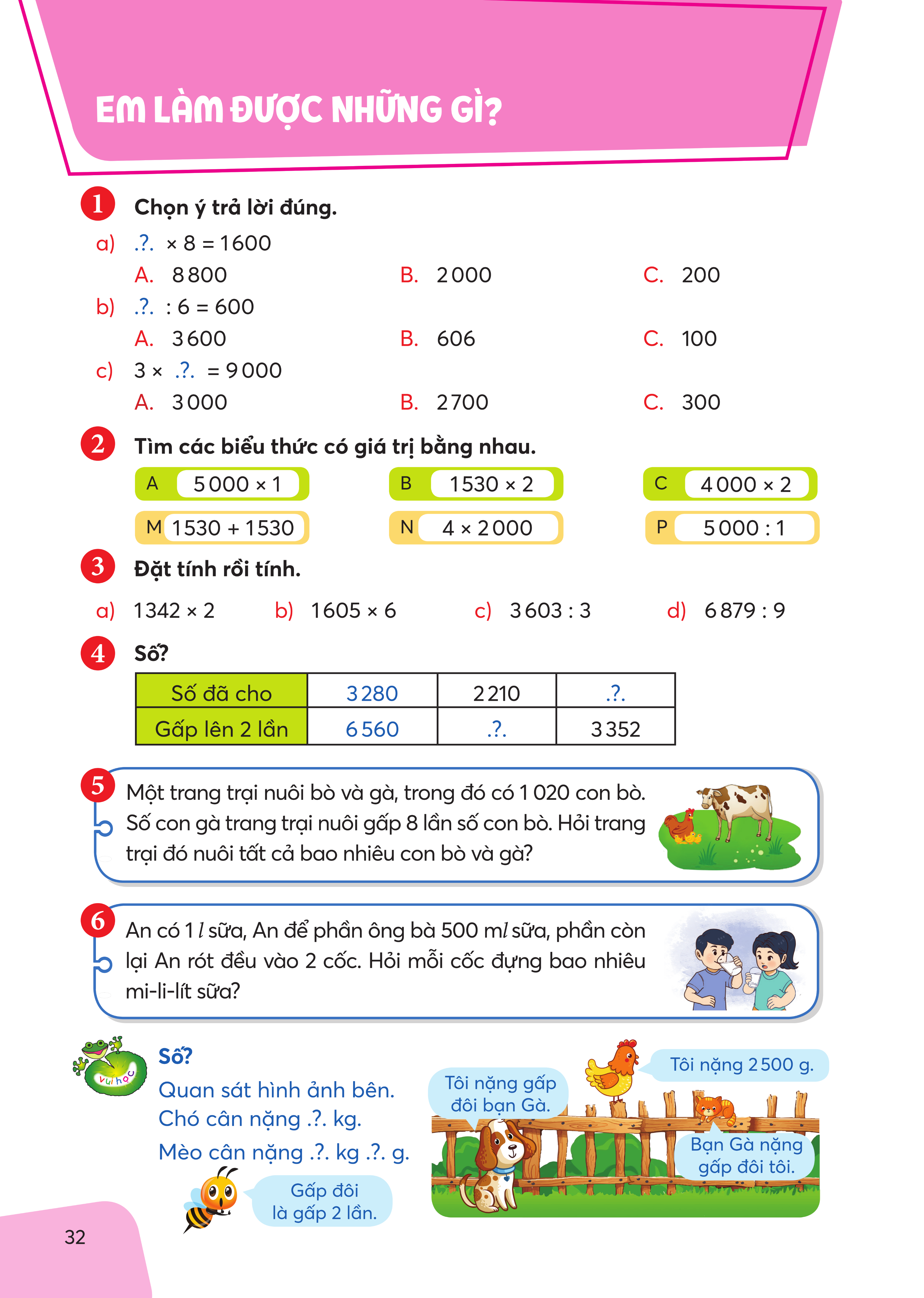 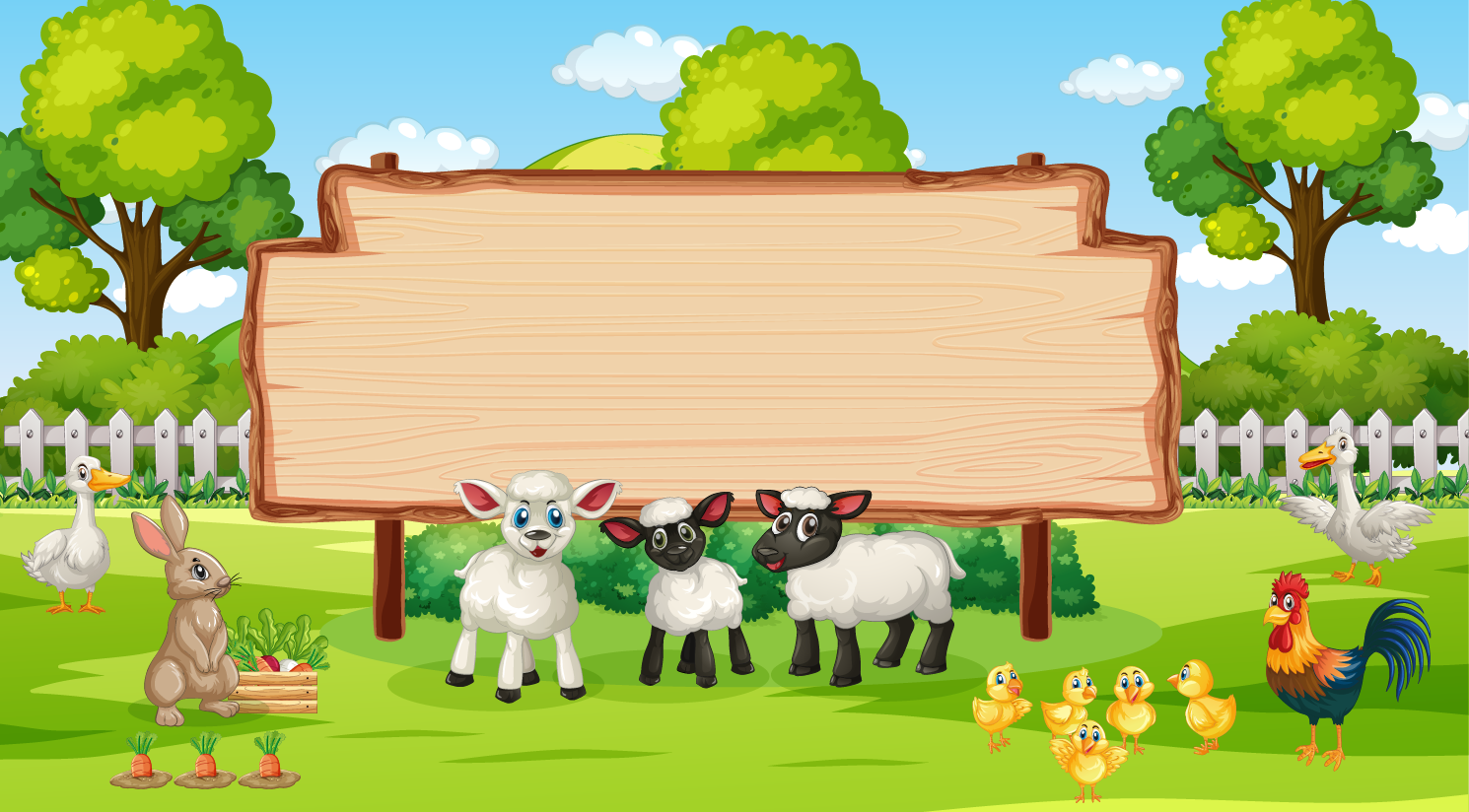 Gà cân nặng 2 500 g.
Chó nặng gấp đôi bạn gà nên số cân nặng của chó là:
 	2 500 x 2 = 5 000 (g)
	Đổi 5 000 g = 5 kg
Gà nặng gấp đôi bạn mèo nên số cân nặng của mèo là:
        2 500 : 2 = 1 250 (g)
	Đổi 1 250 g= 1 kg 250 g
Ta điền như sau: 
Chó cân nặng 5 kg.
Mèo cân nặng 1 kg 250 g
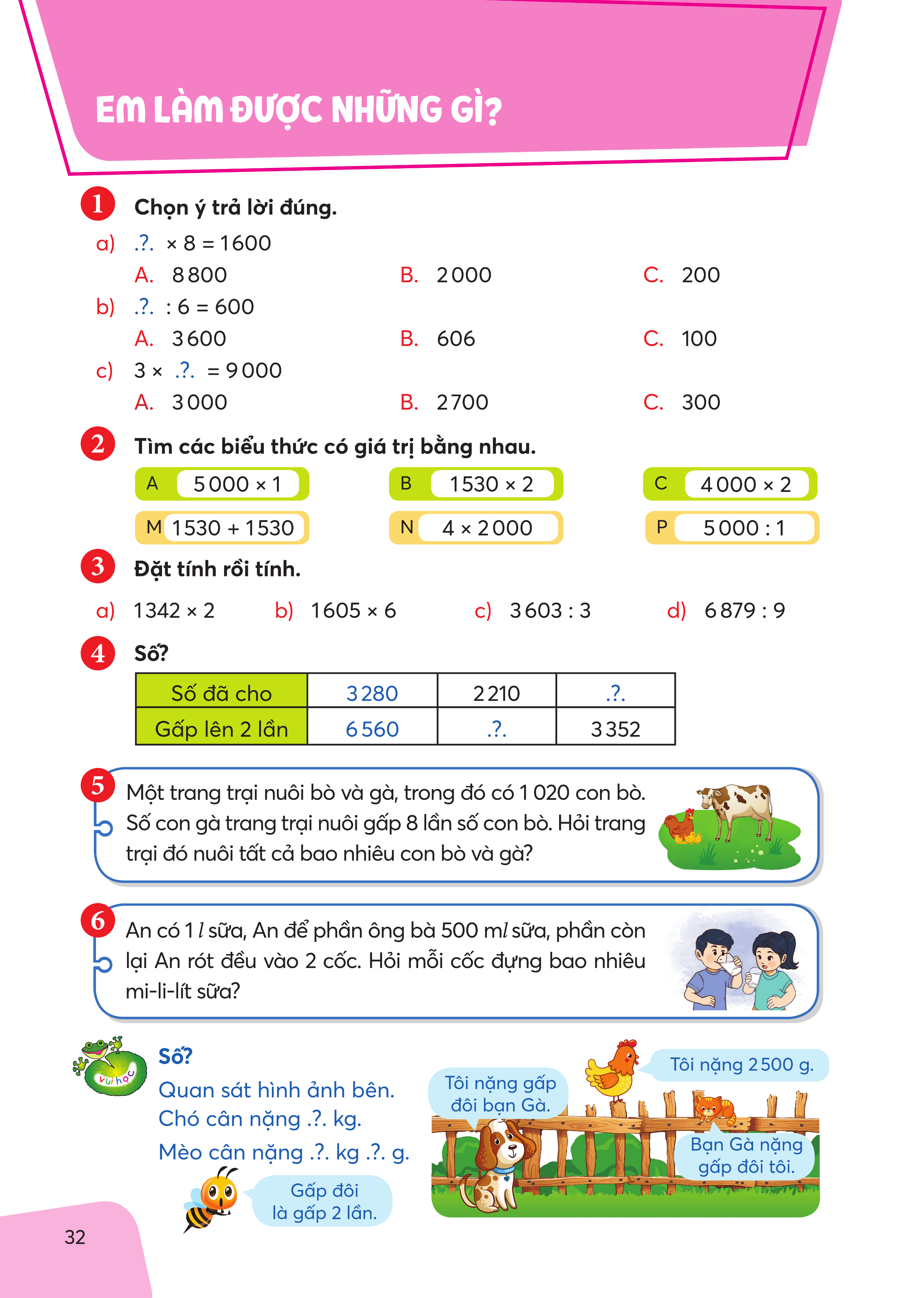 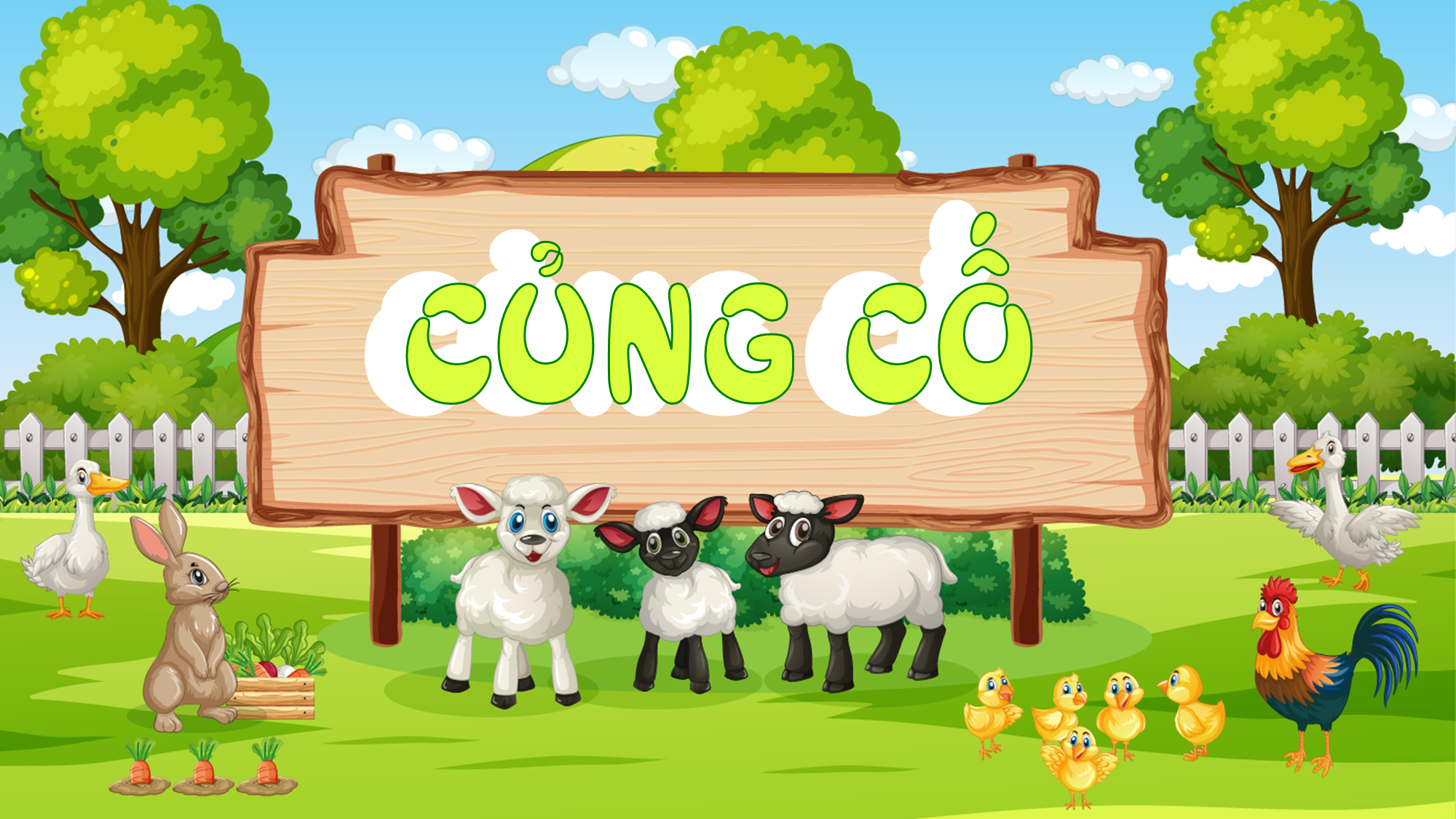 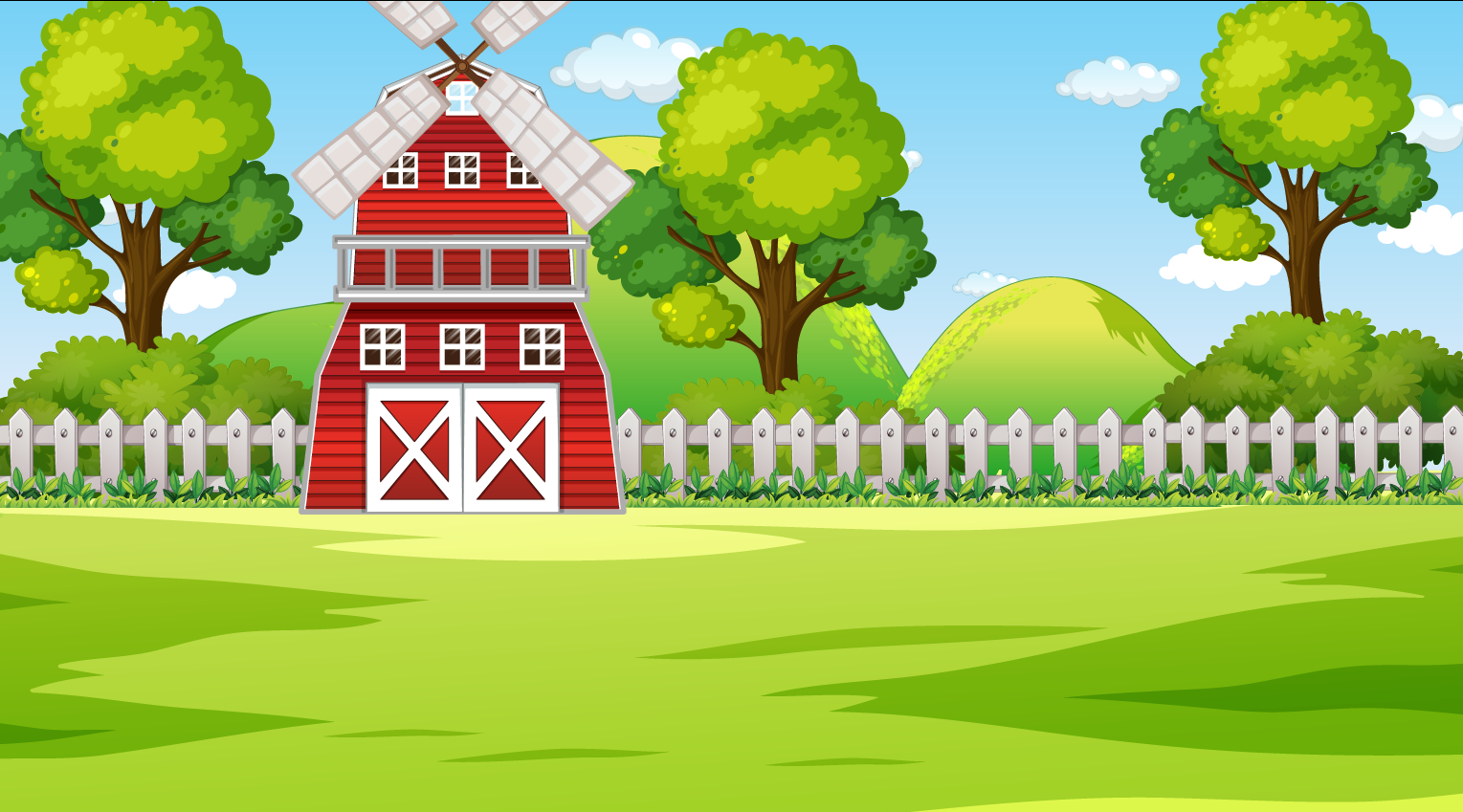 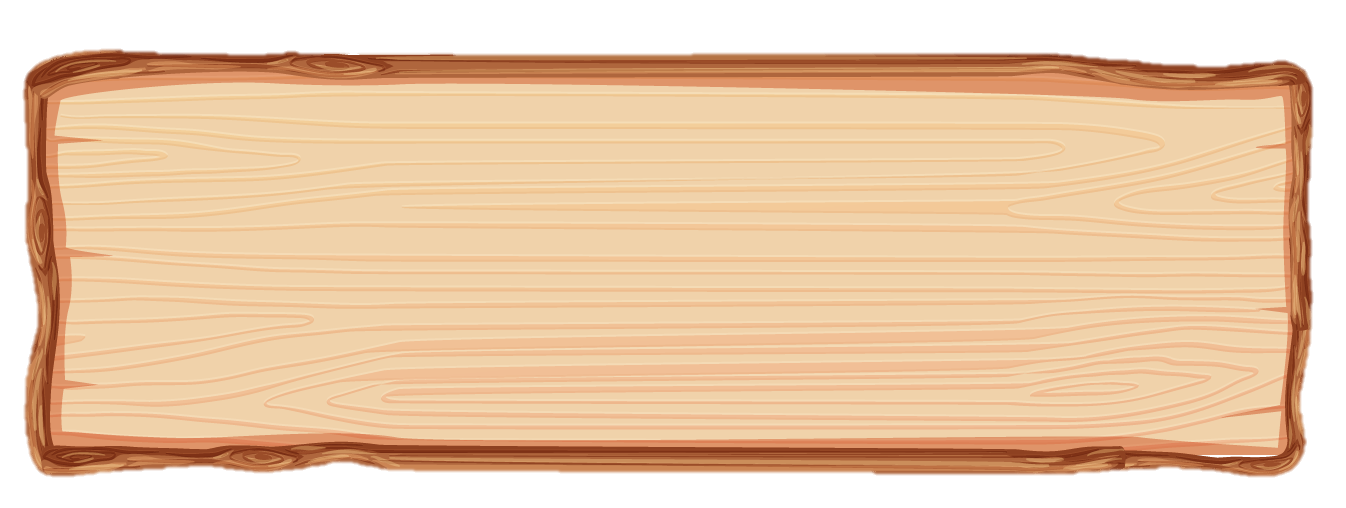 Trò chơi “Đố bạn”
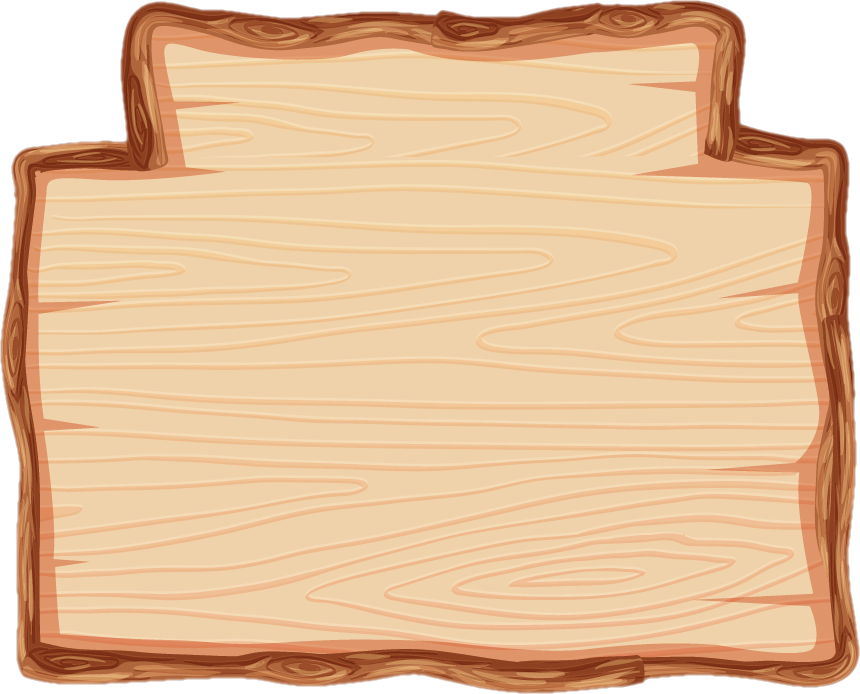 Luật chơi
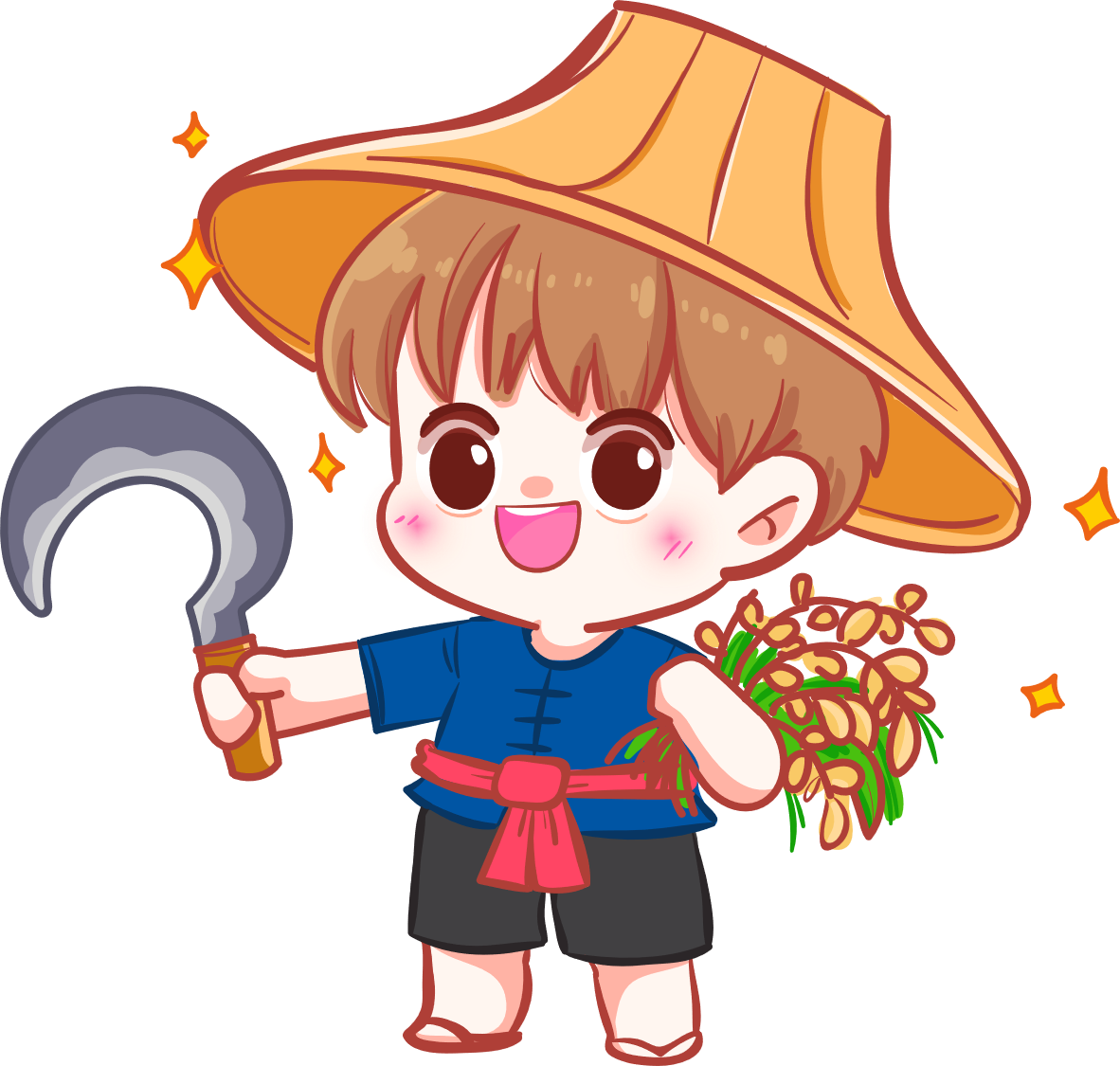 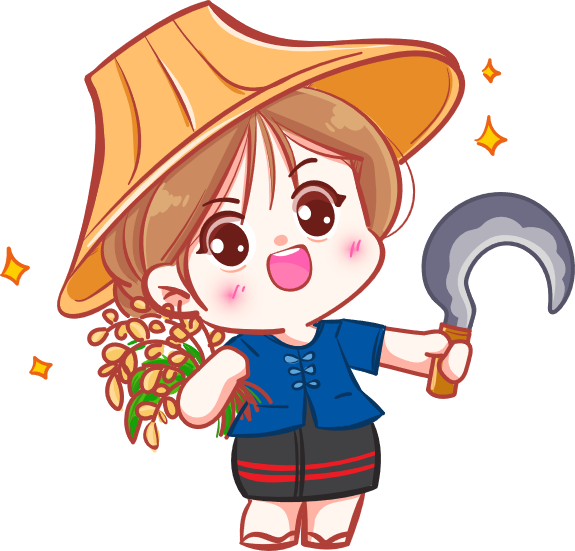 Giáo viên chia lớp thành các nhóm đôi, các bạn thi đố nhau các phép tính nhân chia bốn chữ số cho số có 1 chữ số
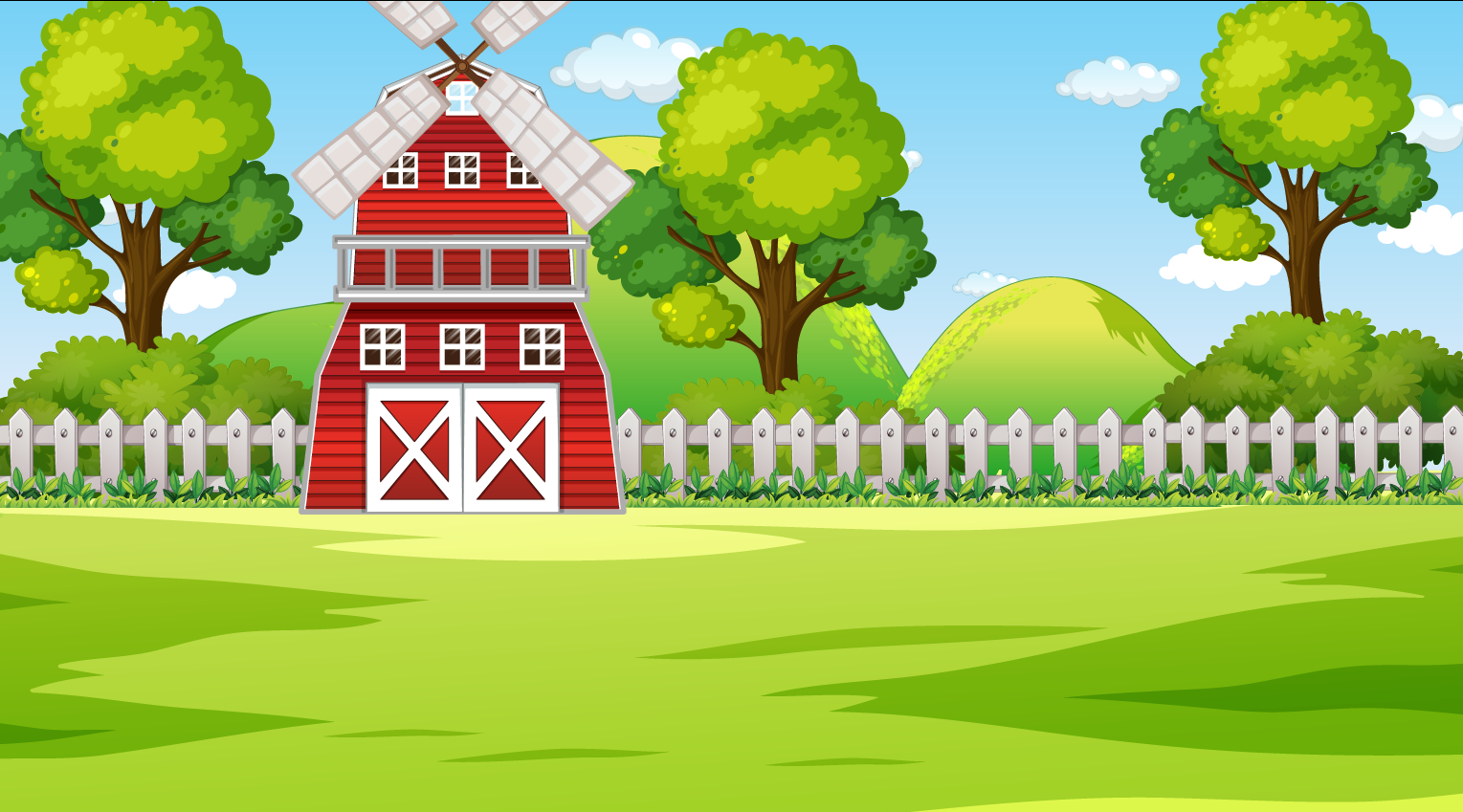 Giáo viên điền vào đây
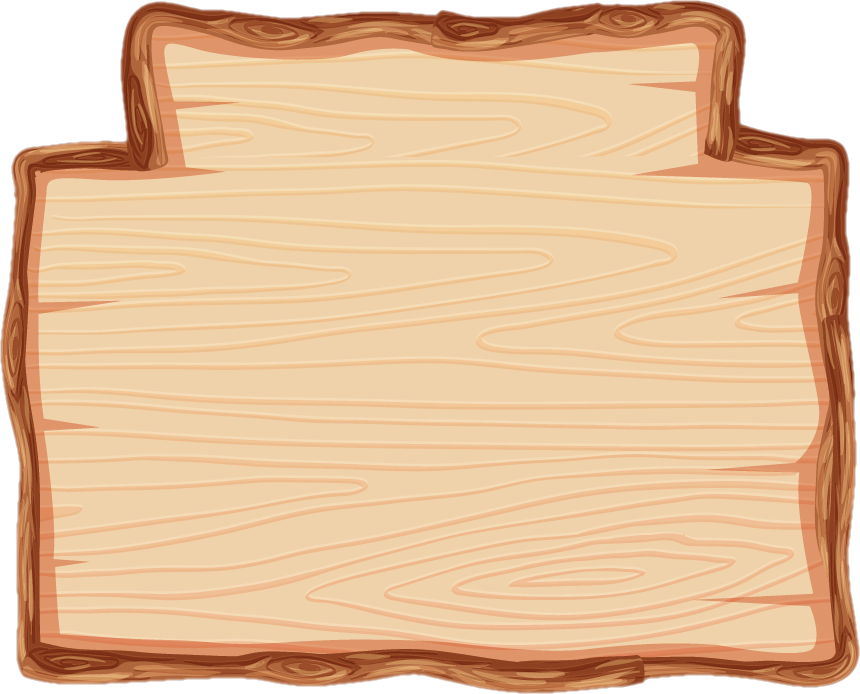 Dặn dò
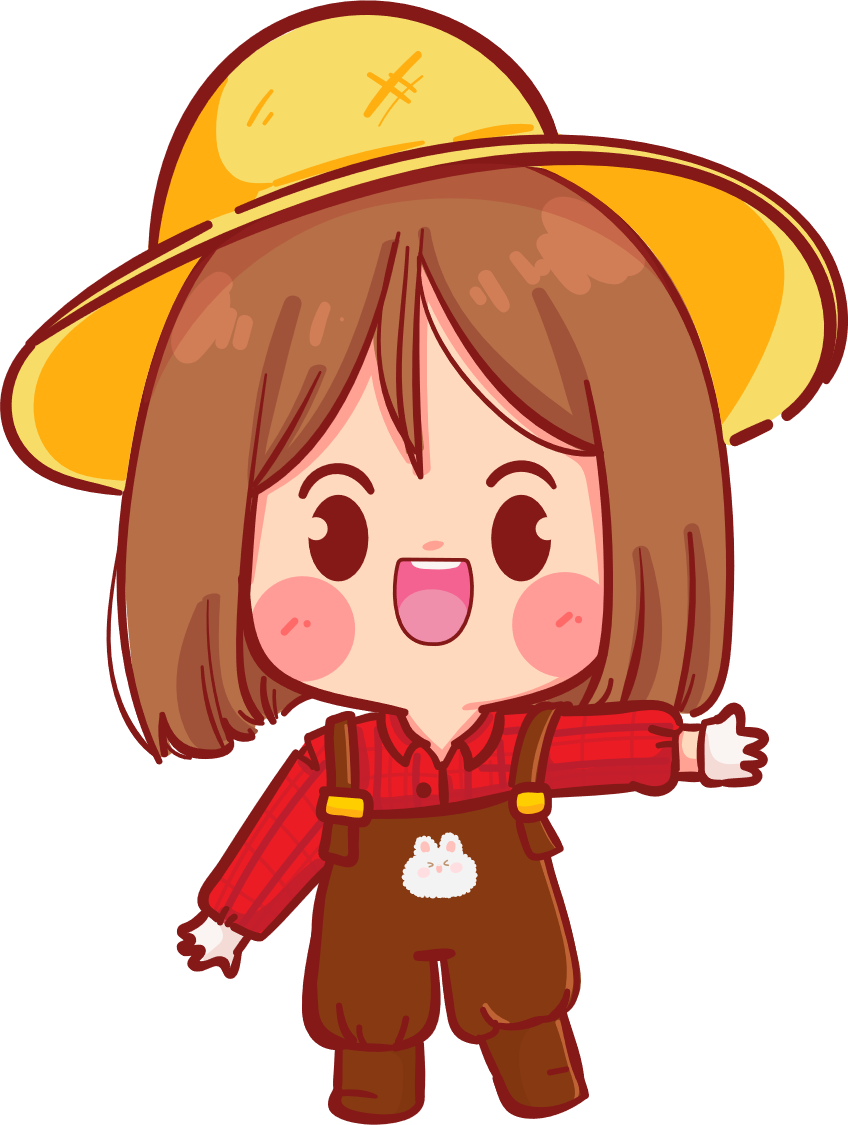 Giáo viên điền vào đây
Giáo viên điền vào đây
Giáo viên điền vào đây
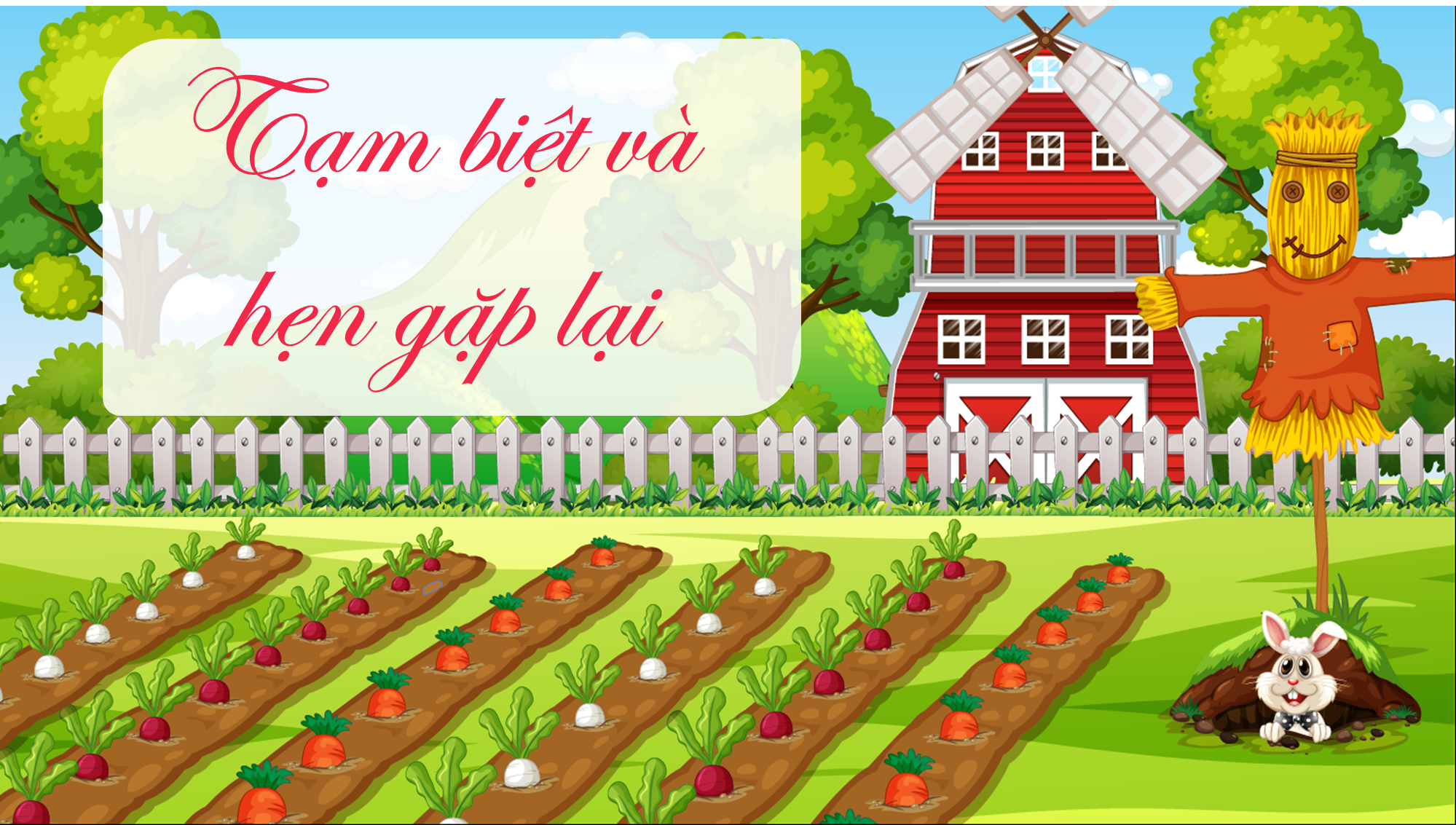